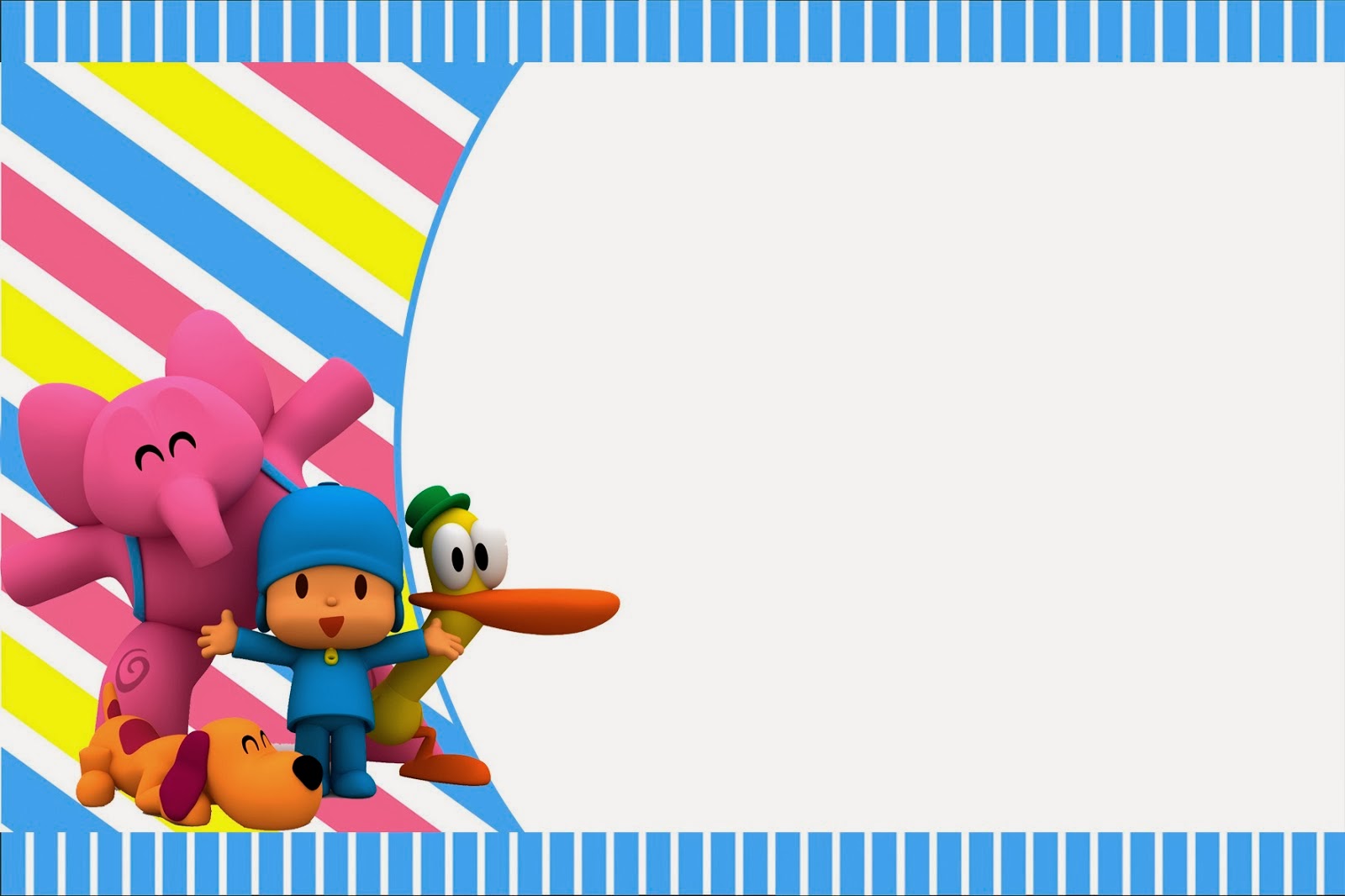 Daniela Elizabeth Luna Rangel
1 A
Escuela Normal De Educación Preescolar
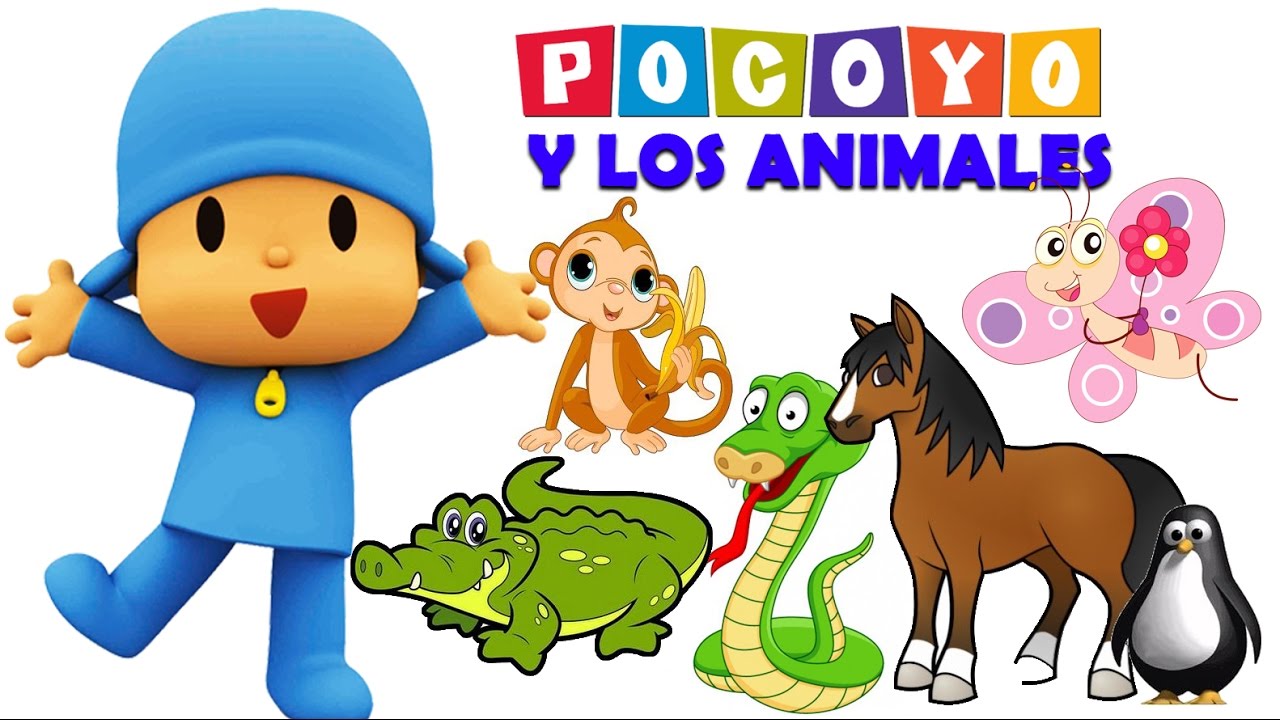 JUGAR
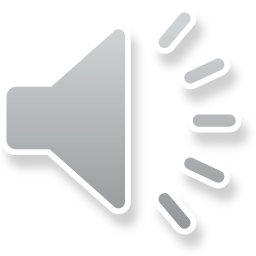 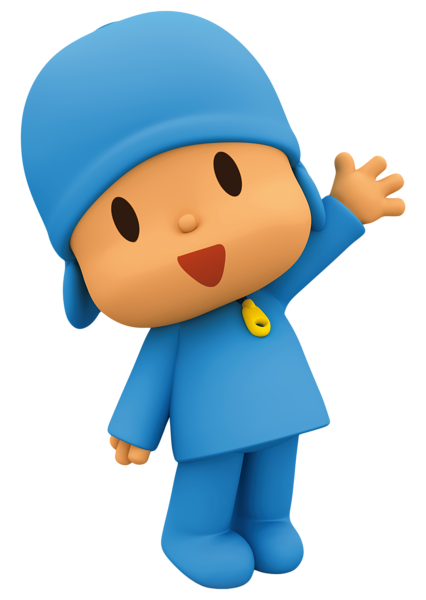 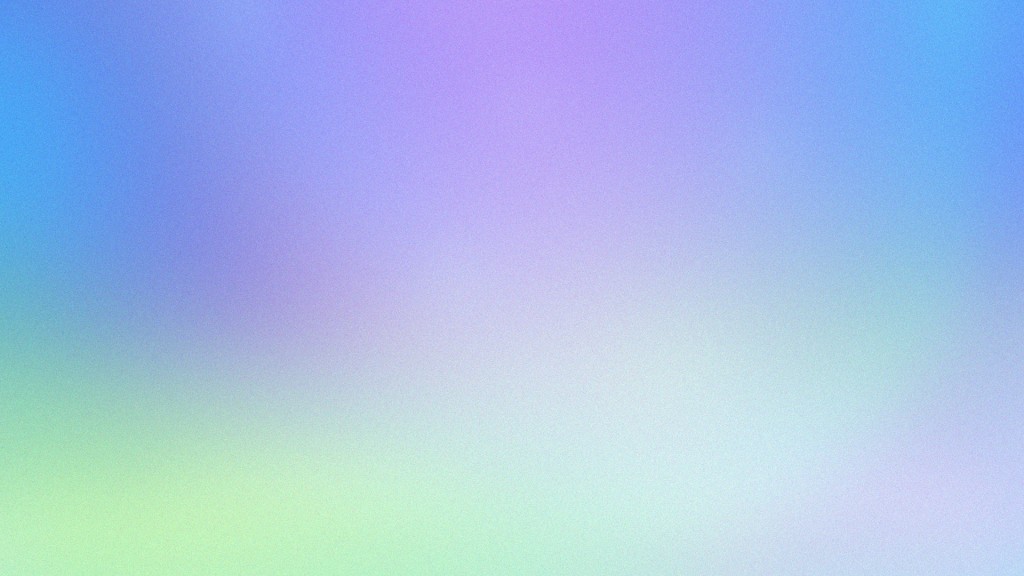 ¿CUÁL DE ESTOS ANIMALES 
       ES UNA MARIPOSA?
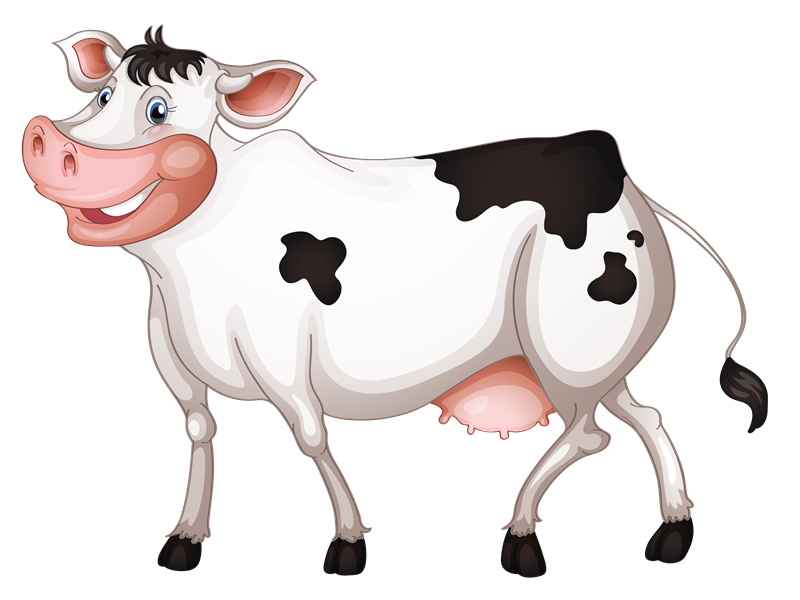 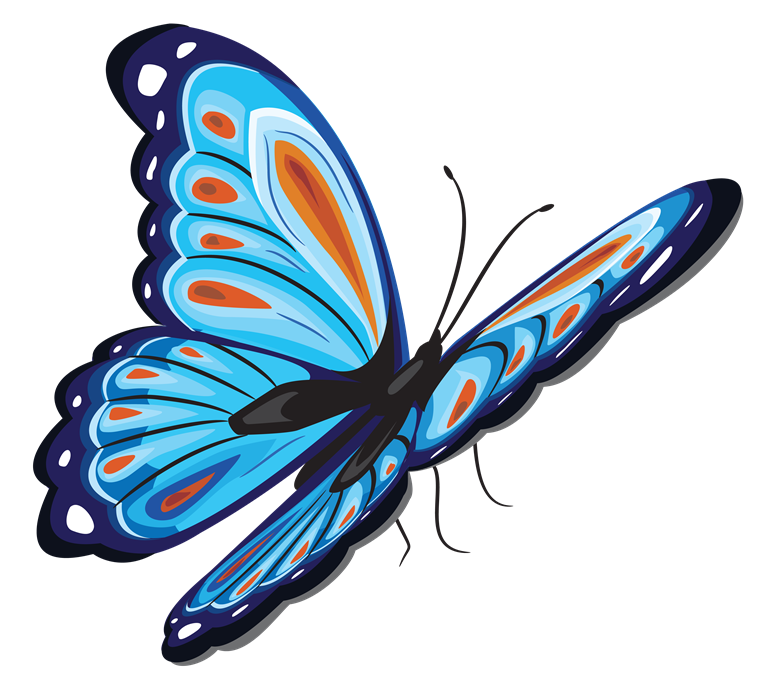 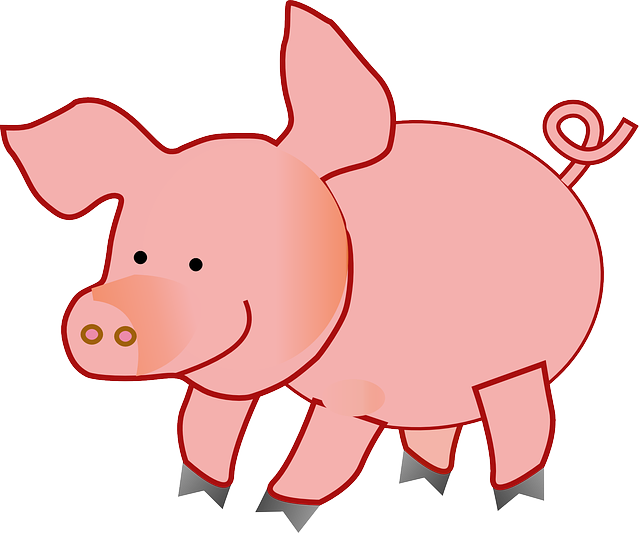 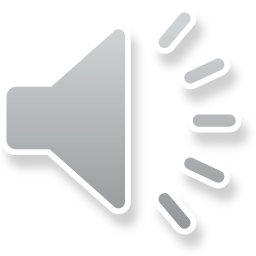 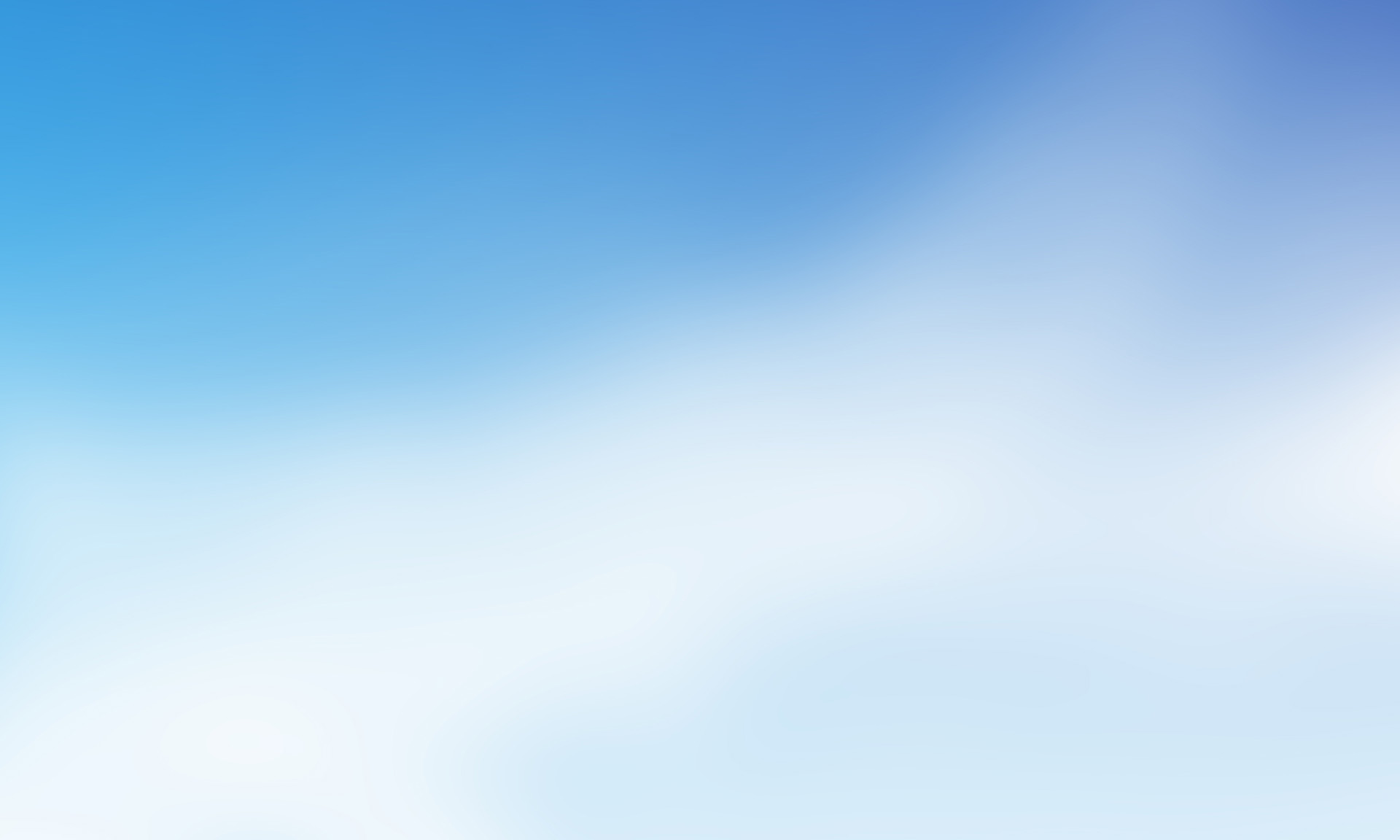 ¡¡CORRECTO!!
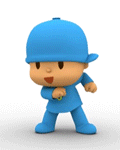 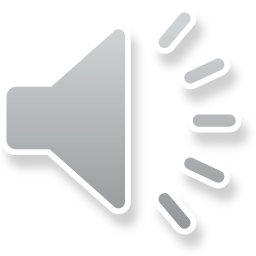 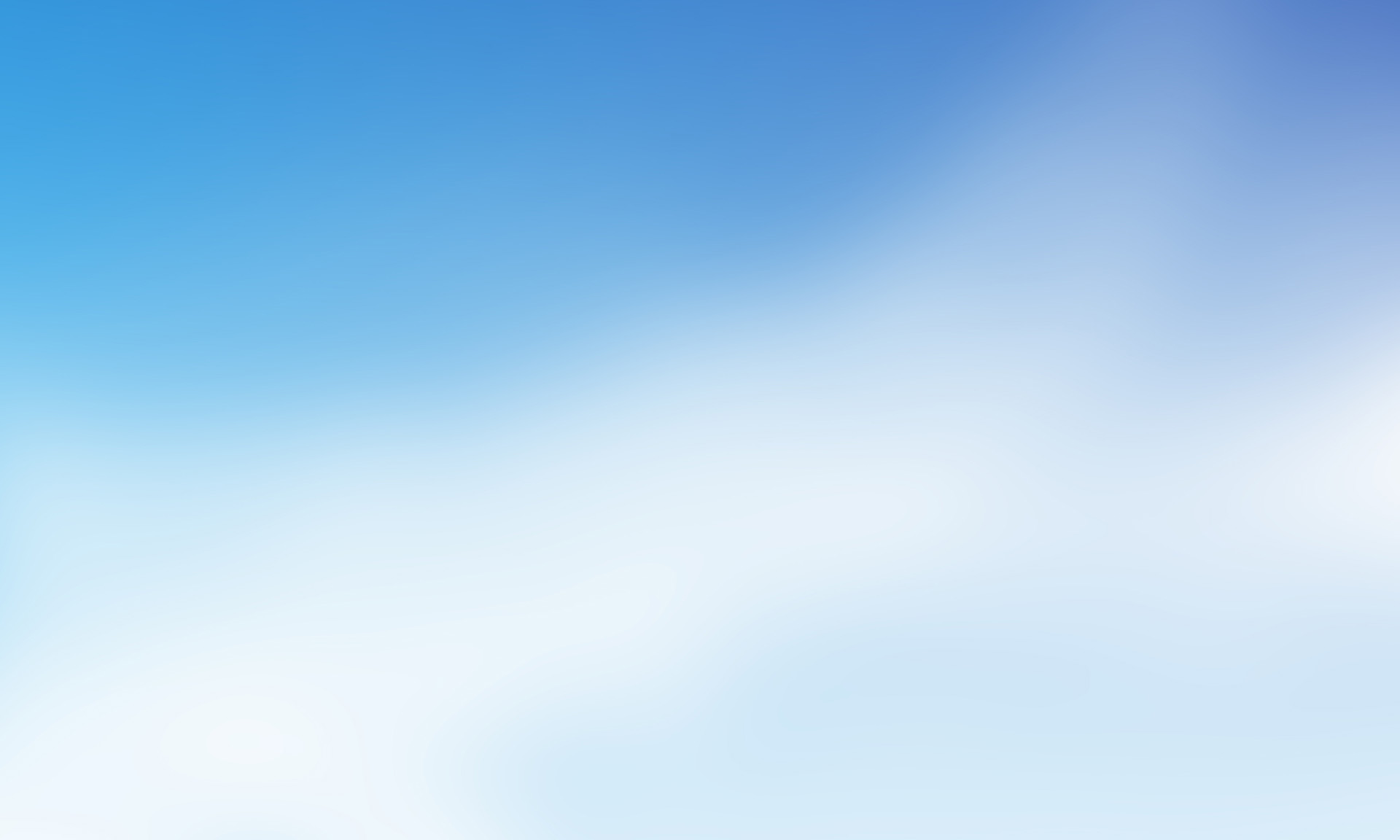 INTENTALO 
         DE 
     NUEVO
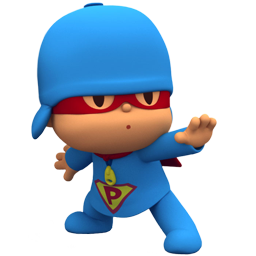 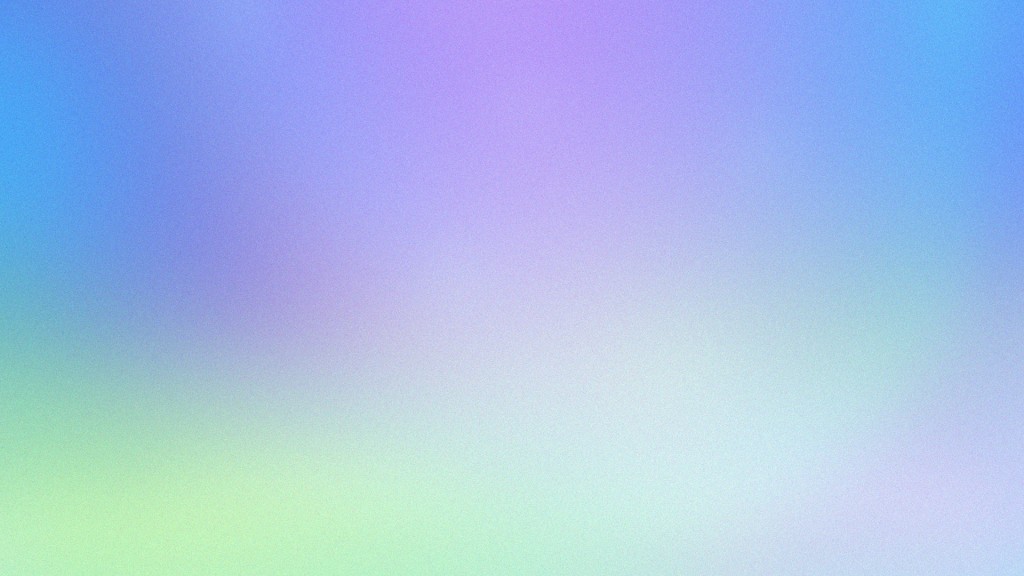 ¿CUÁL DE ESTOS ANIMALES ES UN LEÓN?
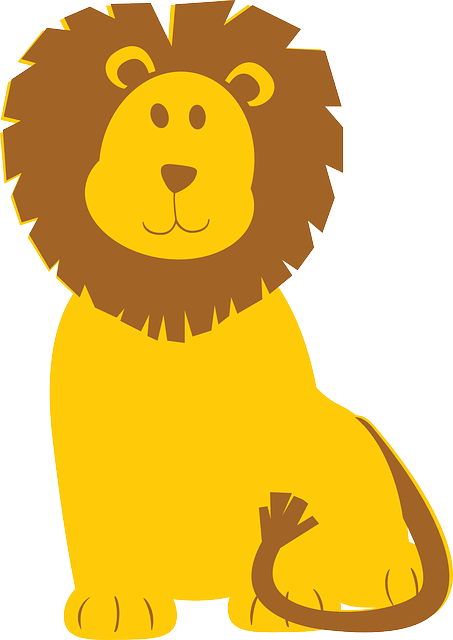 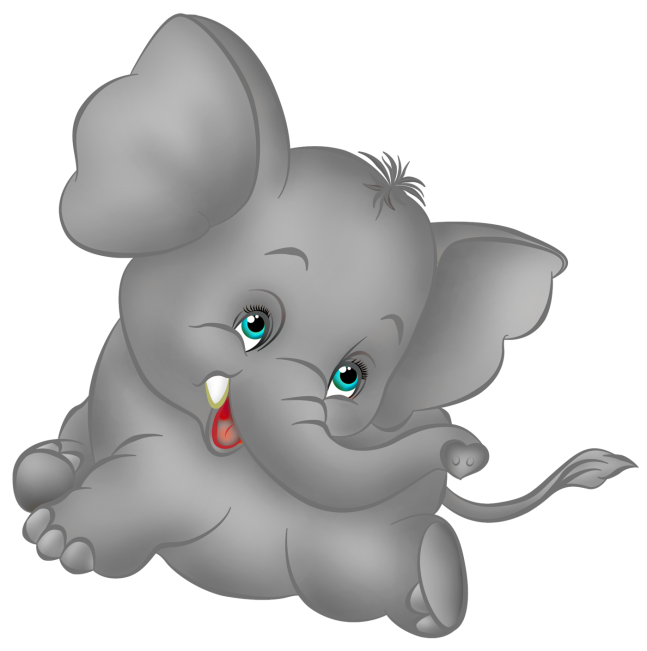 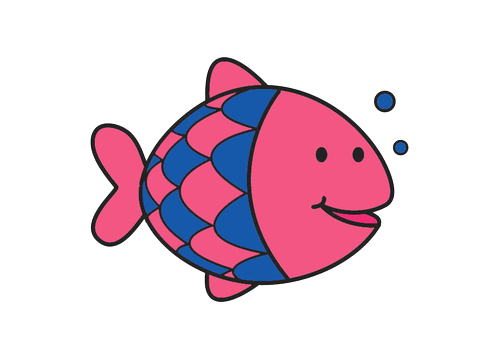 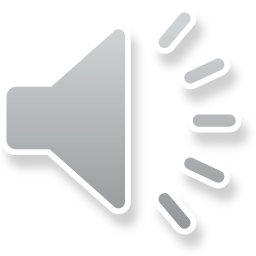 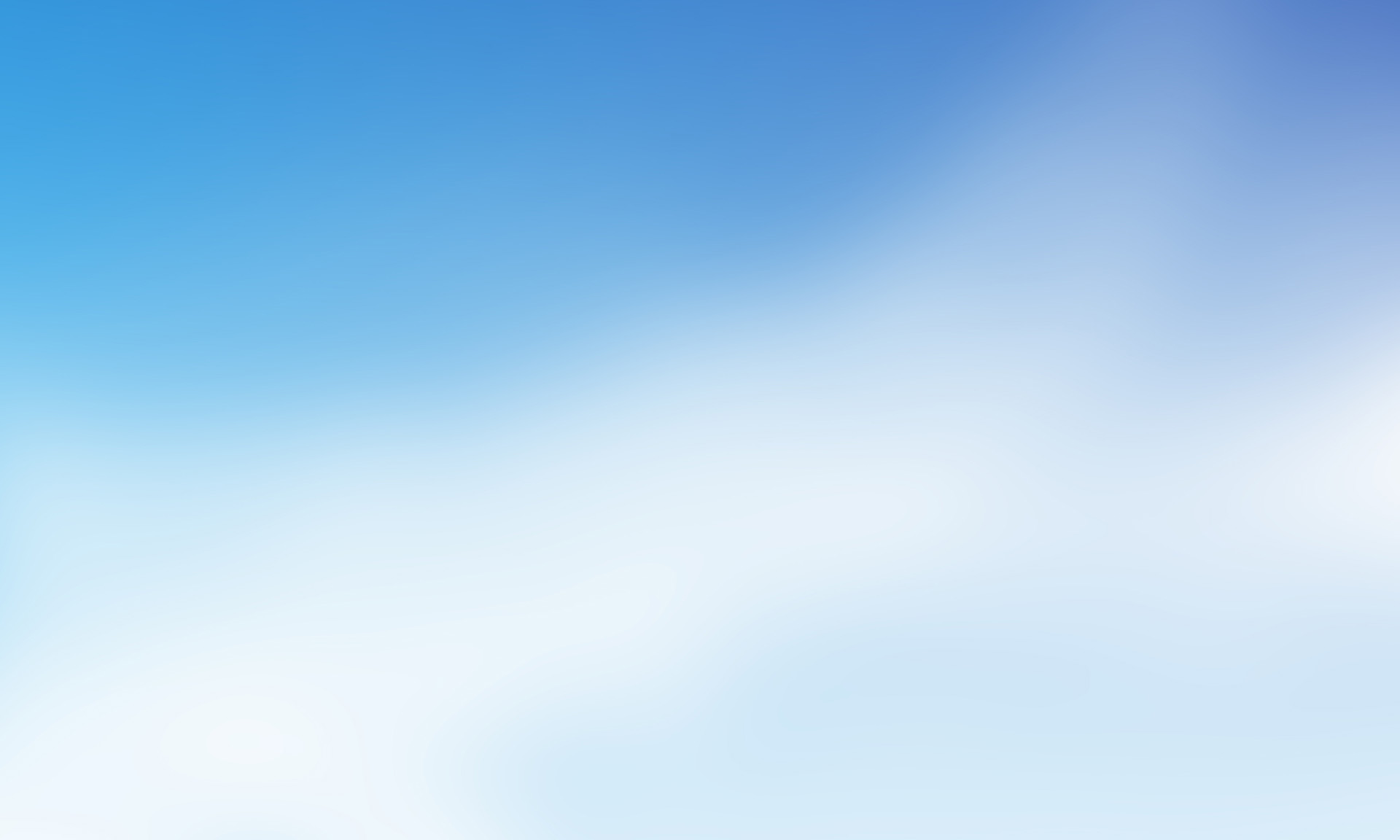 ¡¡CORRECTO!!
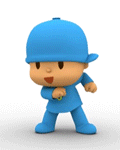 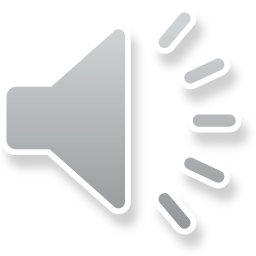 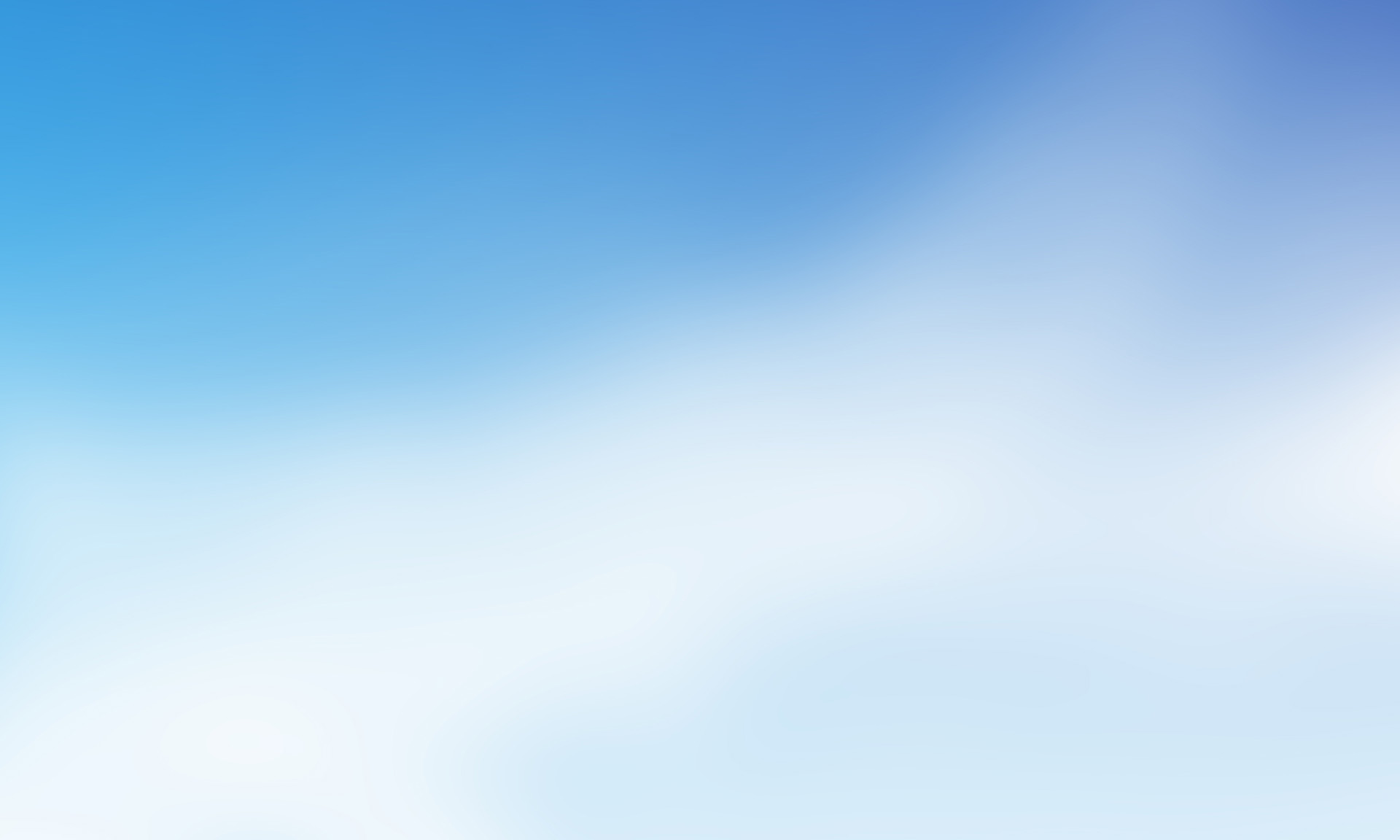 INTENTALO 
         DE 
     NUEVO
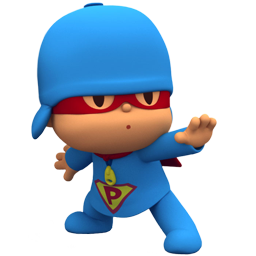 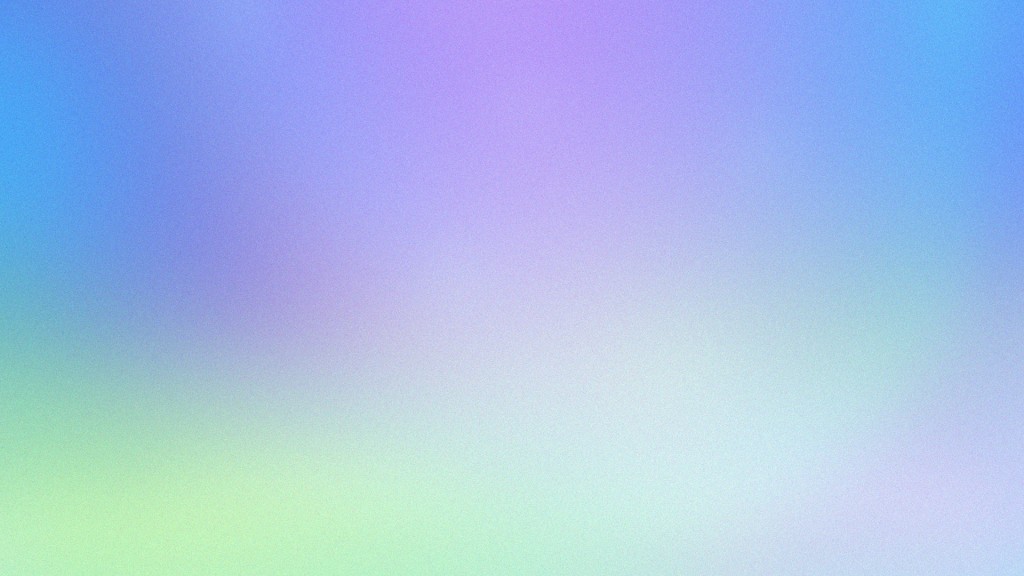 ¿CUÁL DE ESTOS ANIMALES ES UN PERRO?
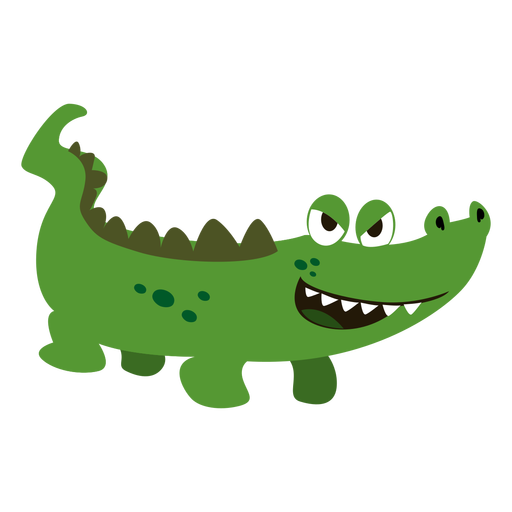 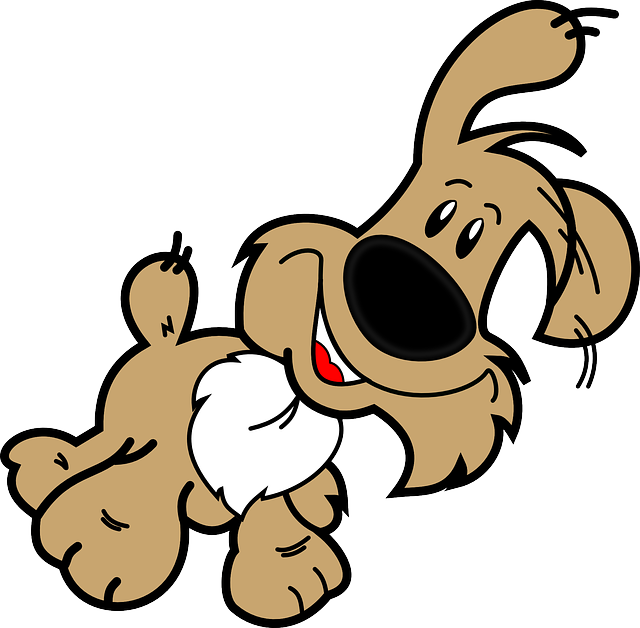 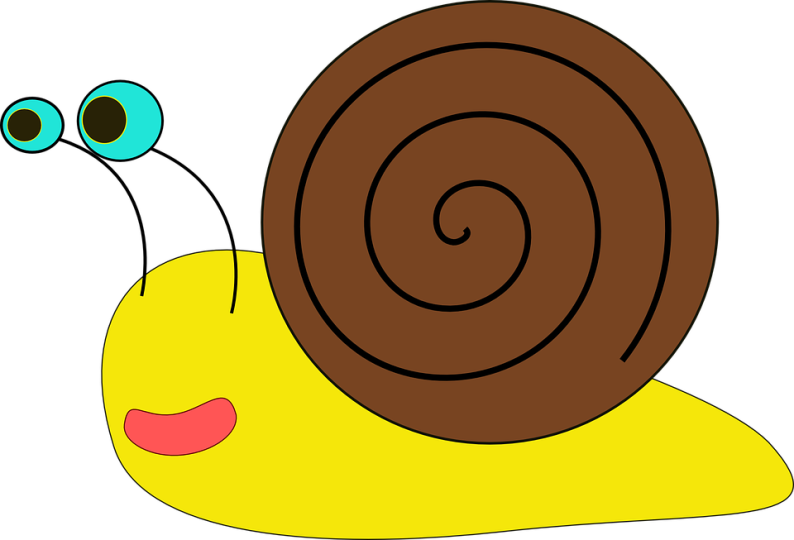 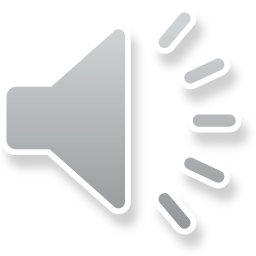 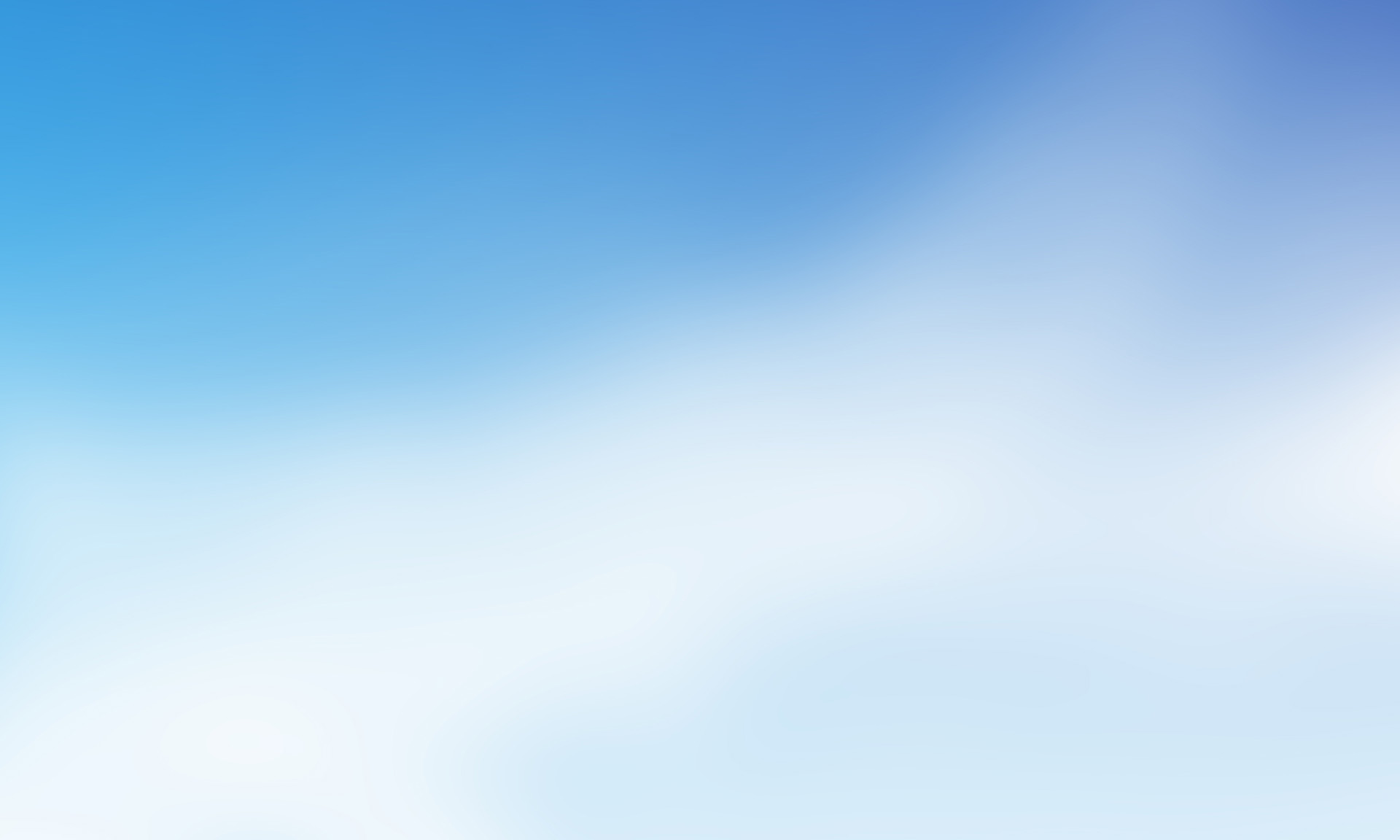 ¡¡CORRECTO!!
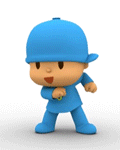 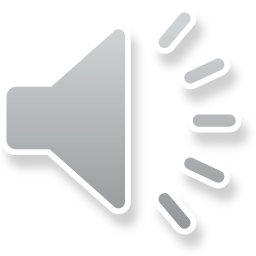 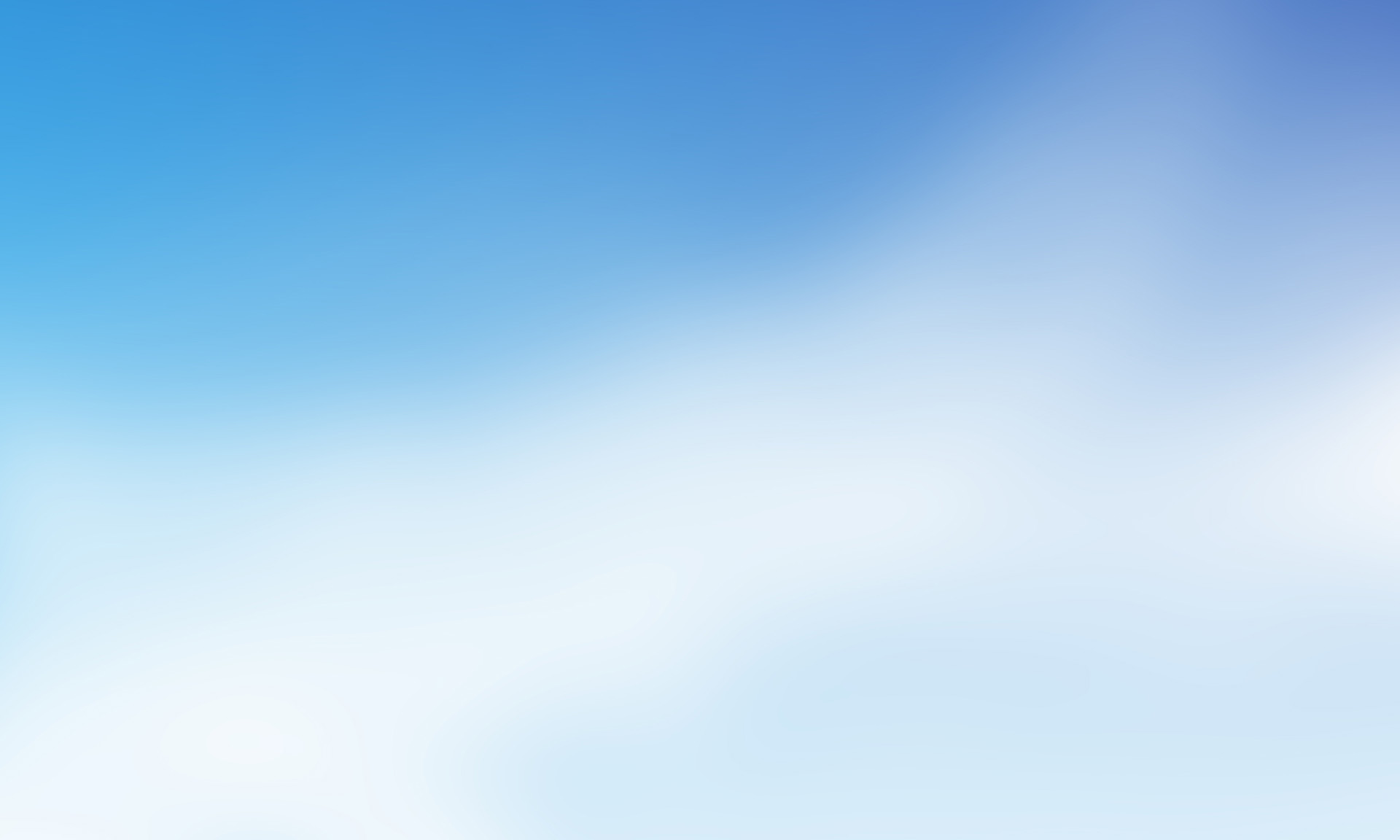 INTENTALO 
         DE 
     NUEVO
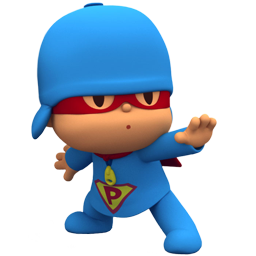 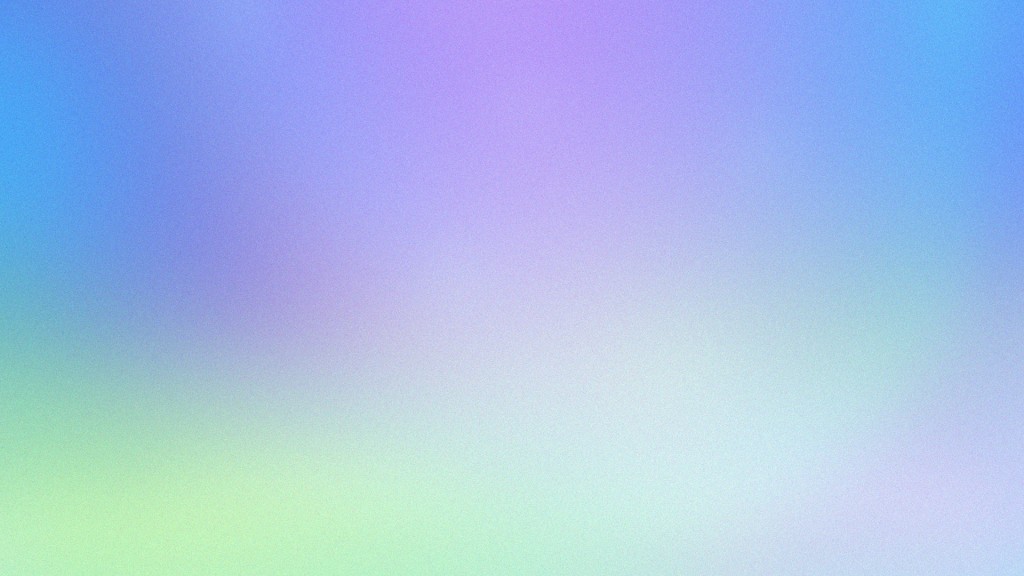 ¿CUÁL DE ESTOS ANIMALES ES UNA TORTUGA?
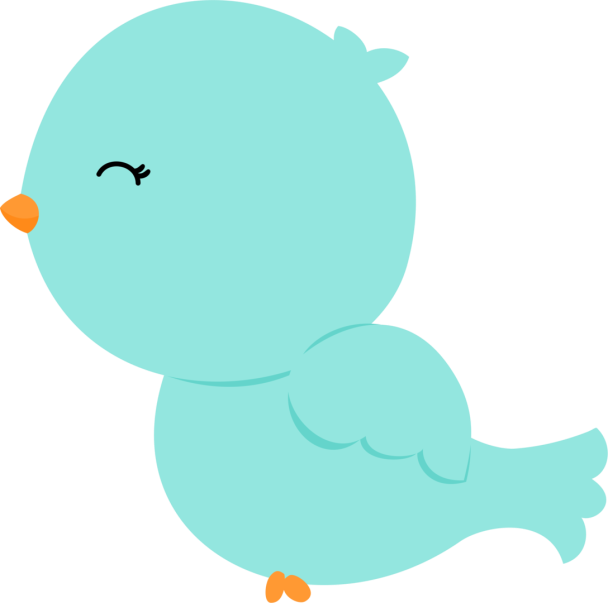 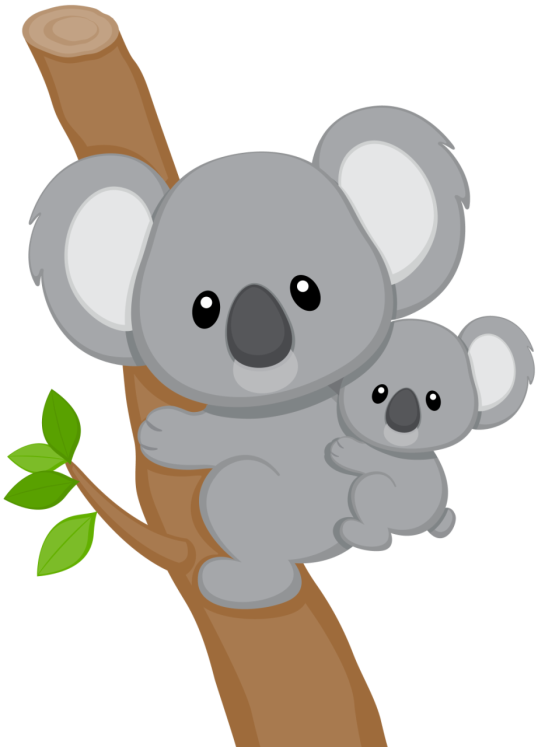 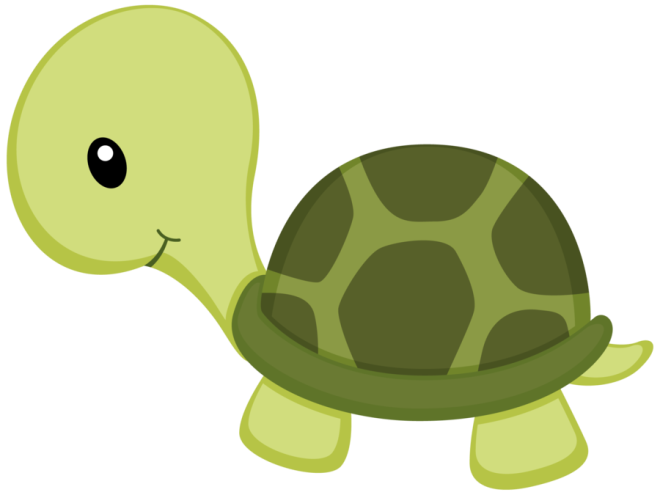 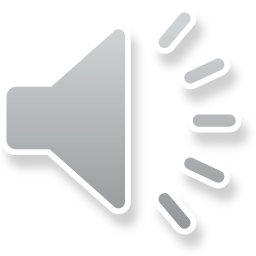 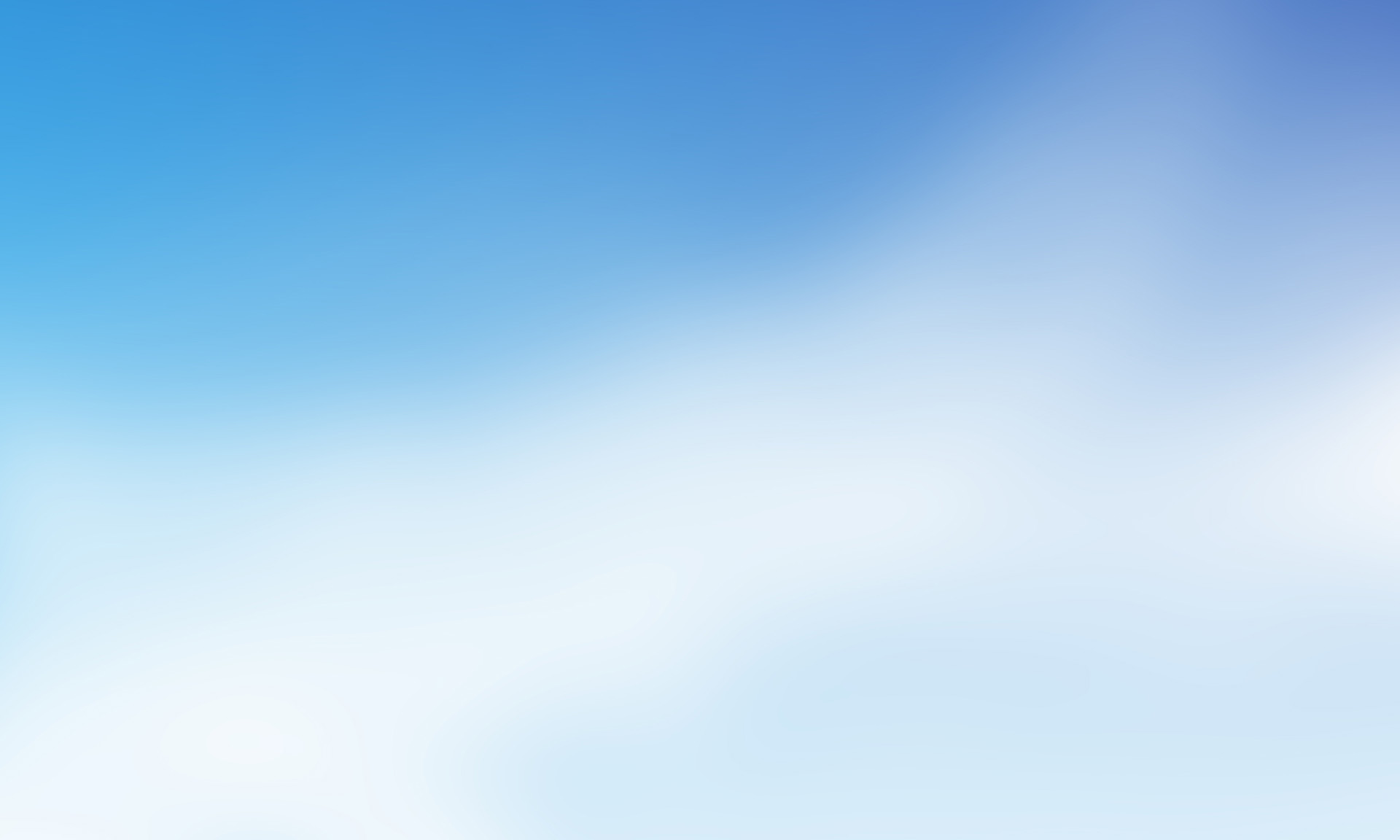 ¡¡CORRECTO!!
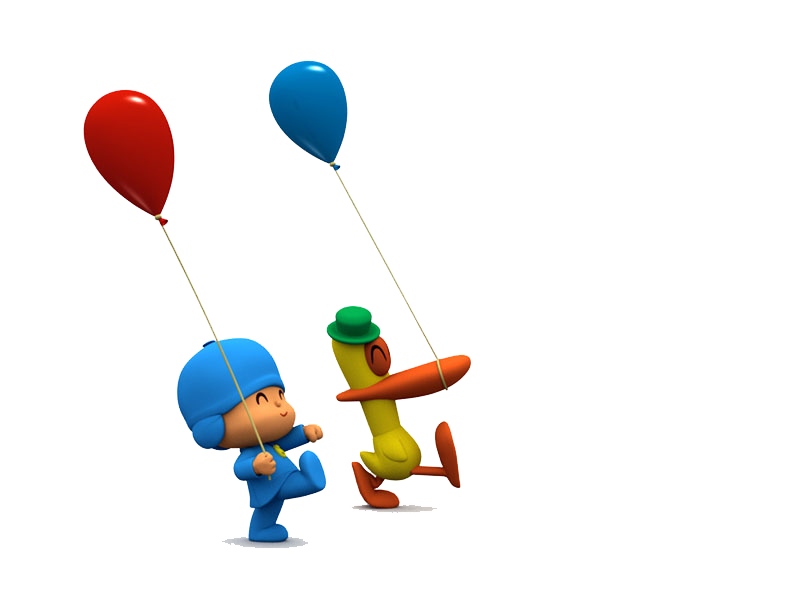 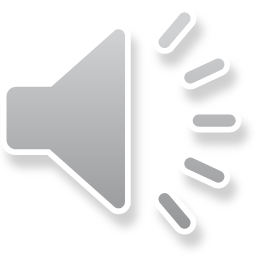 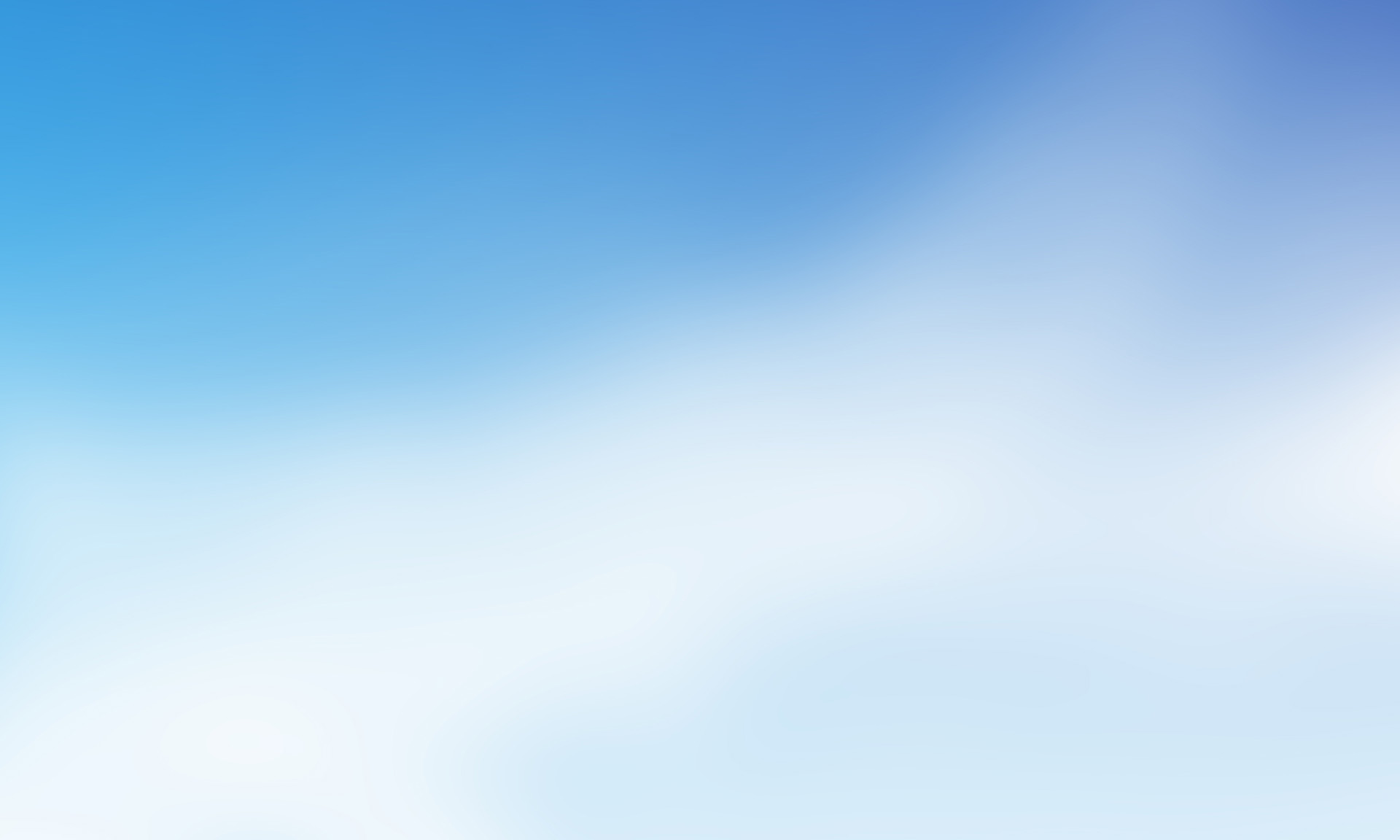 INTENTALO 
         DE 
     NUEVO
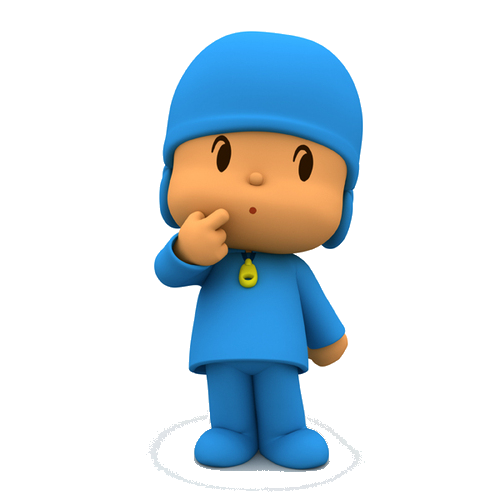 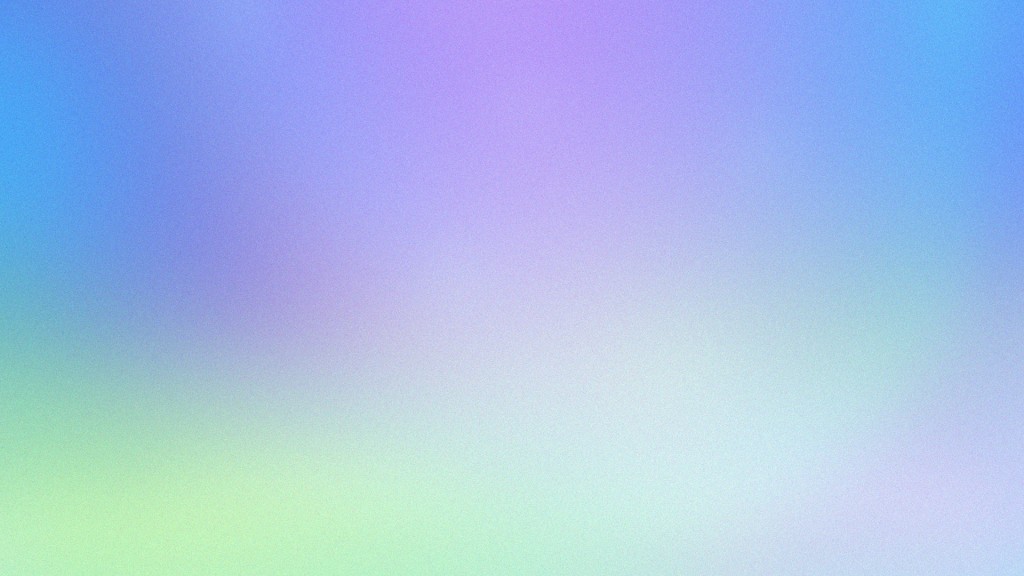 ¿CUÁL DE ESTOS ANIMALES ES UN OSO?
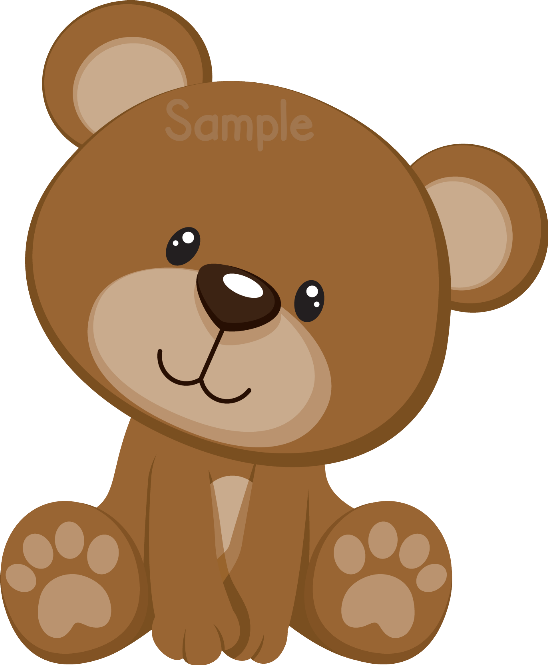 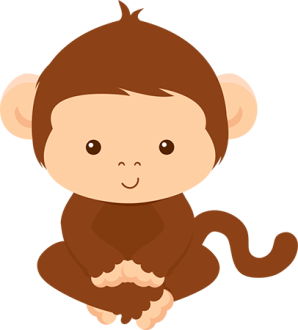 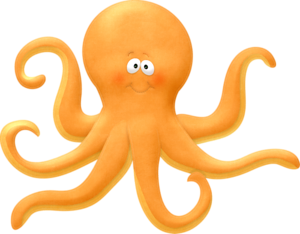 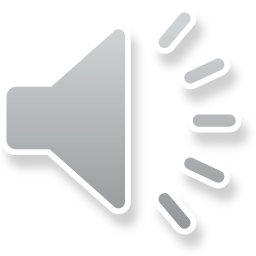 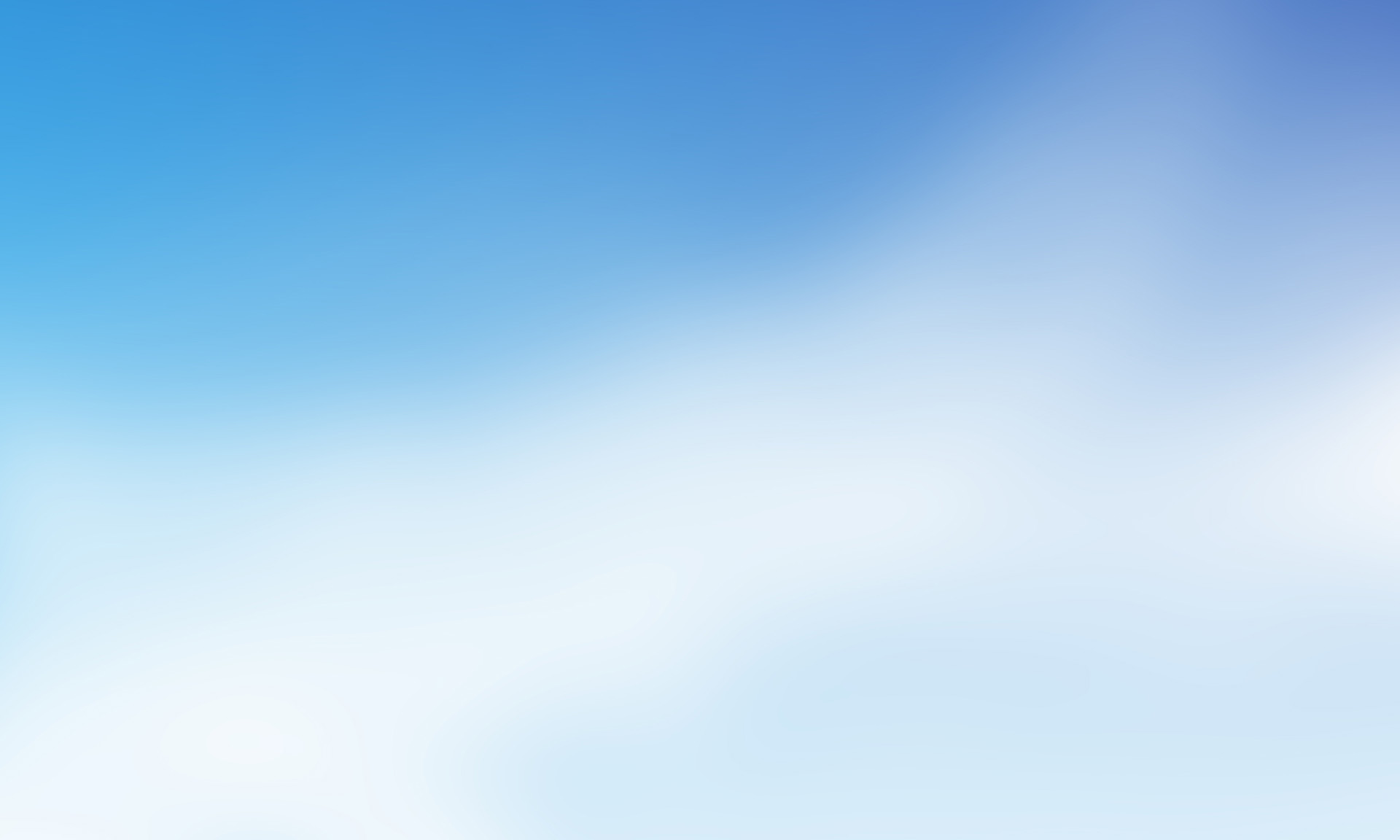 ¡¡CORRECTO!!
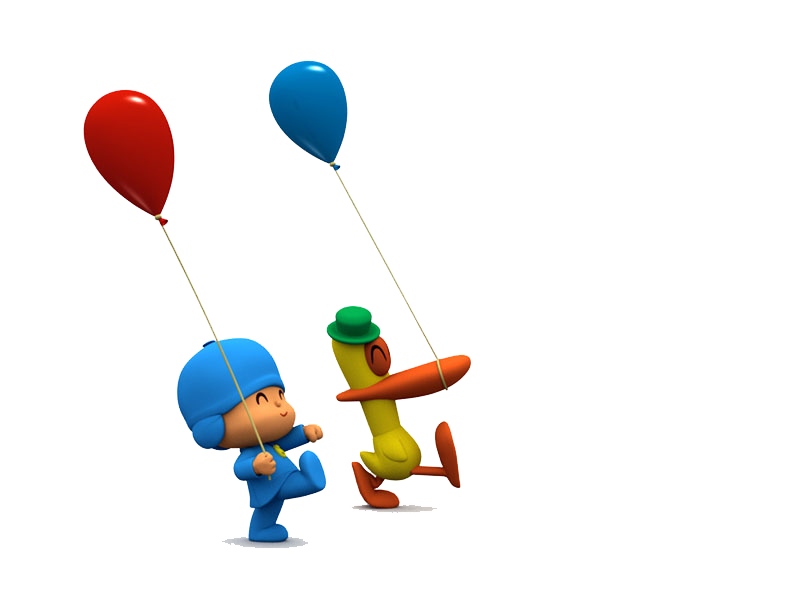 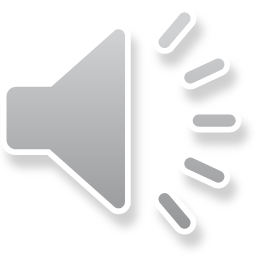 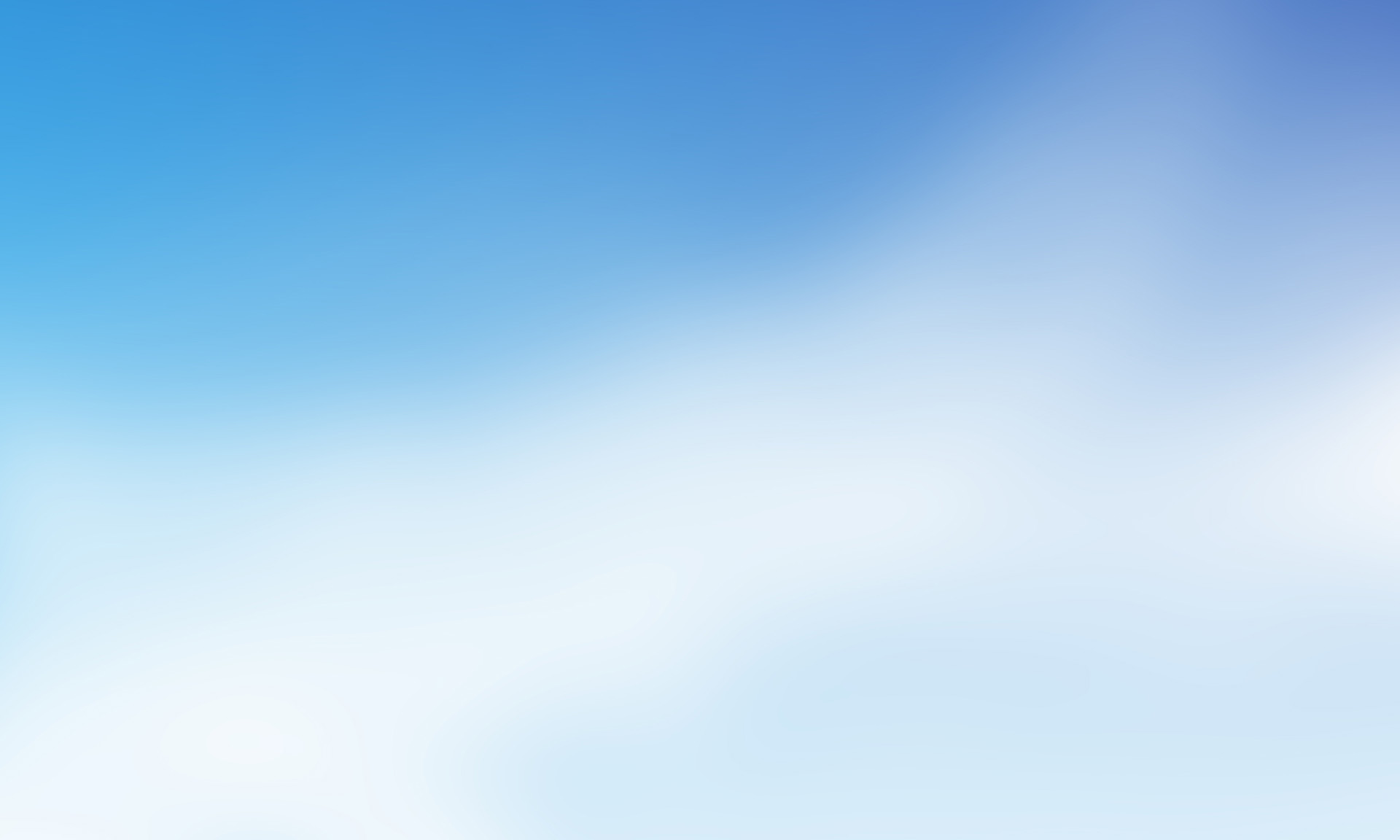 INTENTALO 
         DE 
     NUEVO
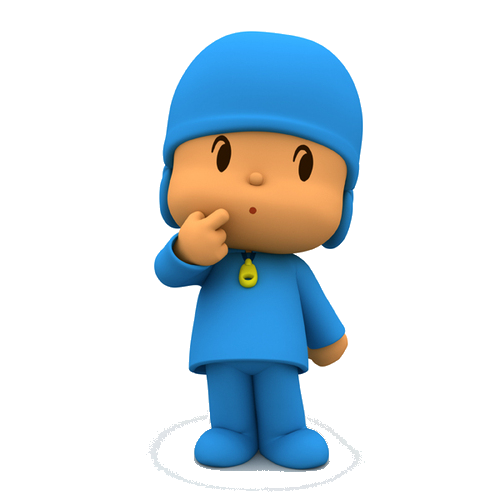 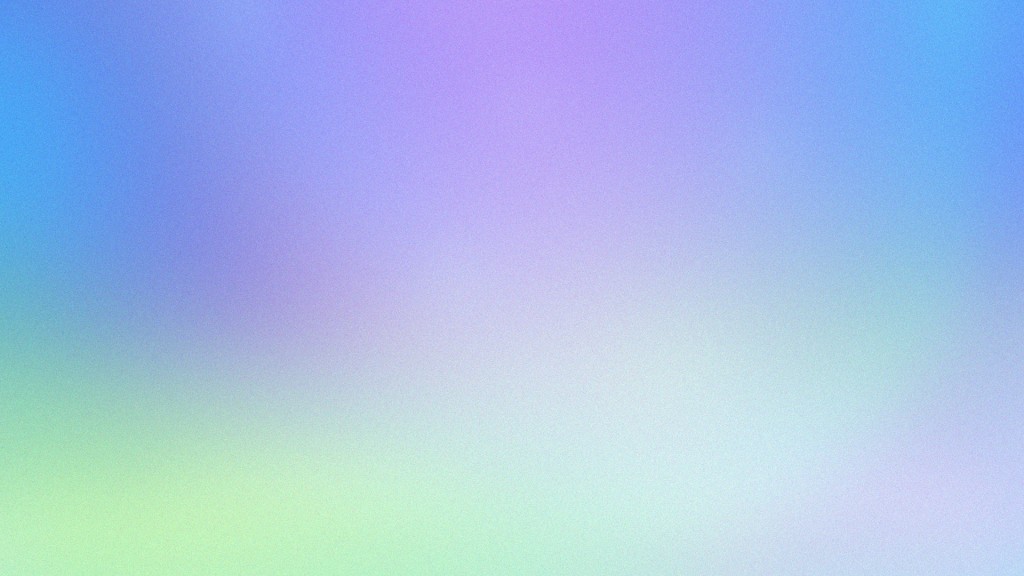 ¿CUÁL DE ESTOS ANIMALES ES UN GUSANO?
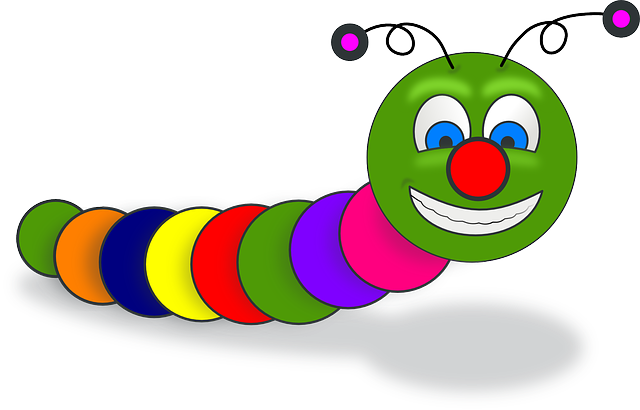 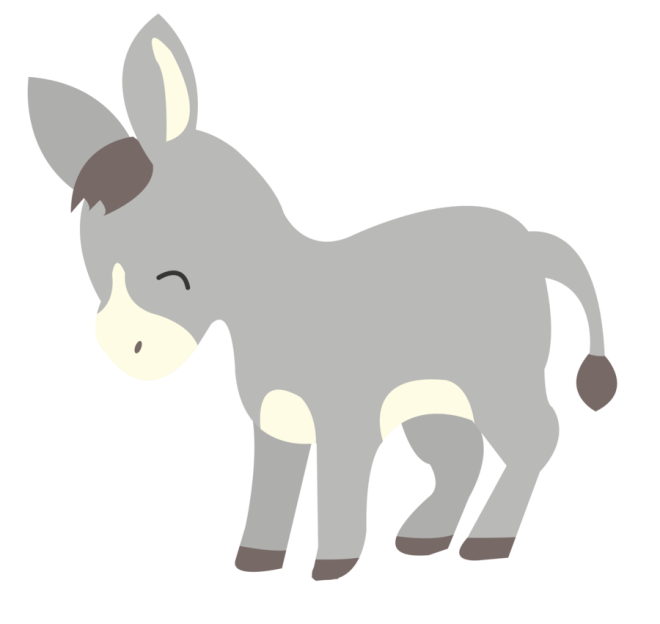 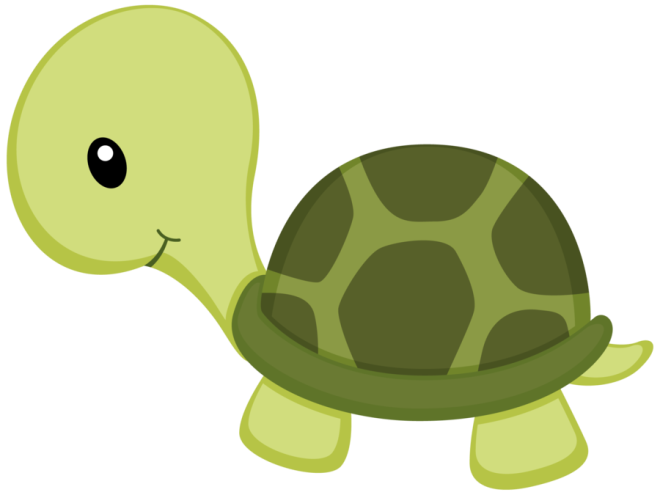 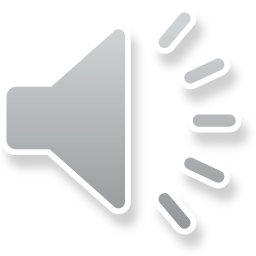 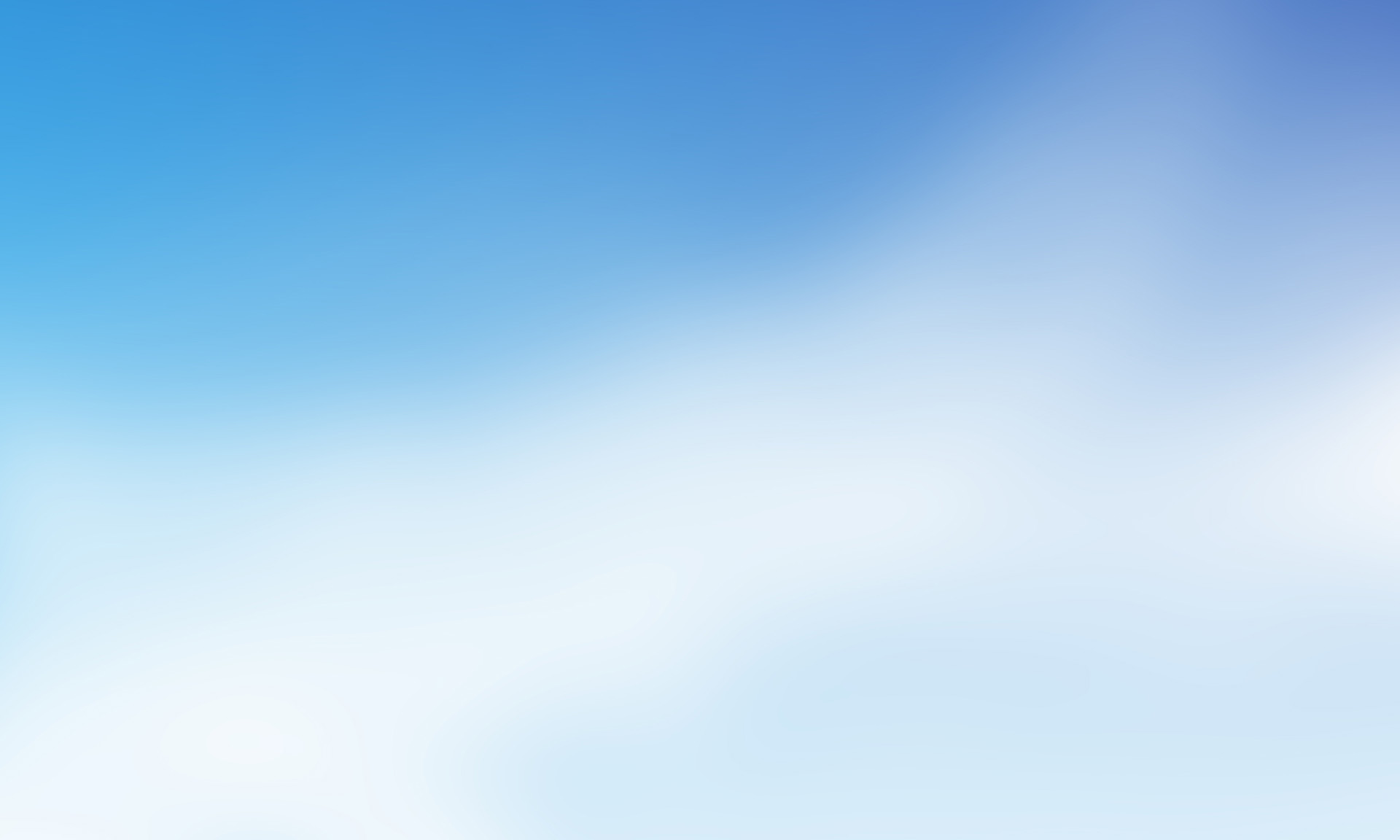 ¡¡CORRECTO!!
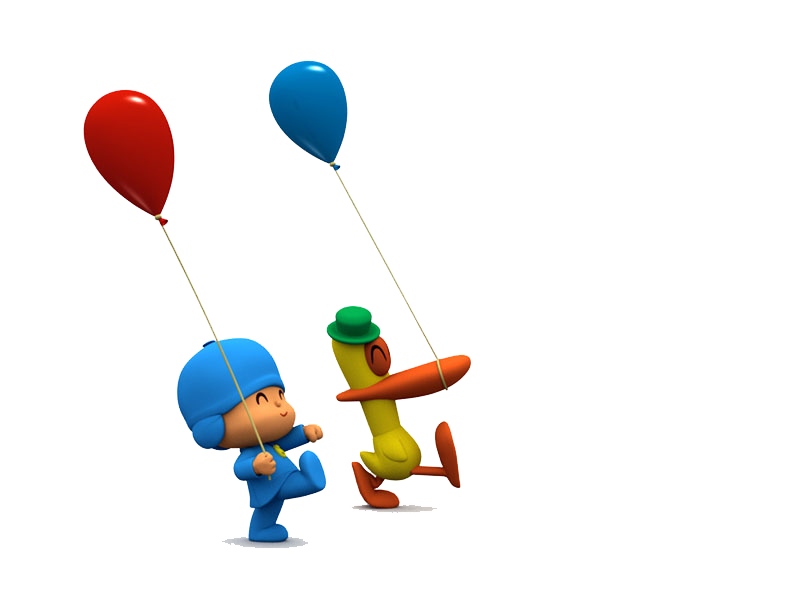 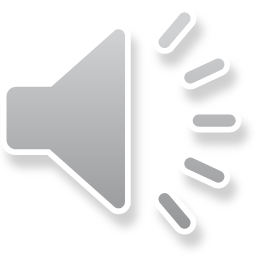 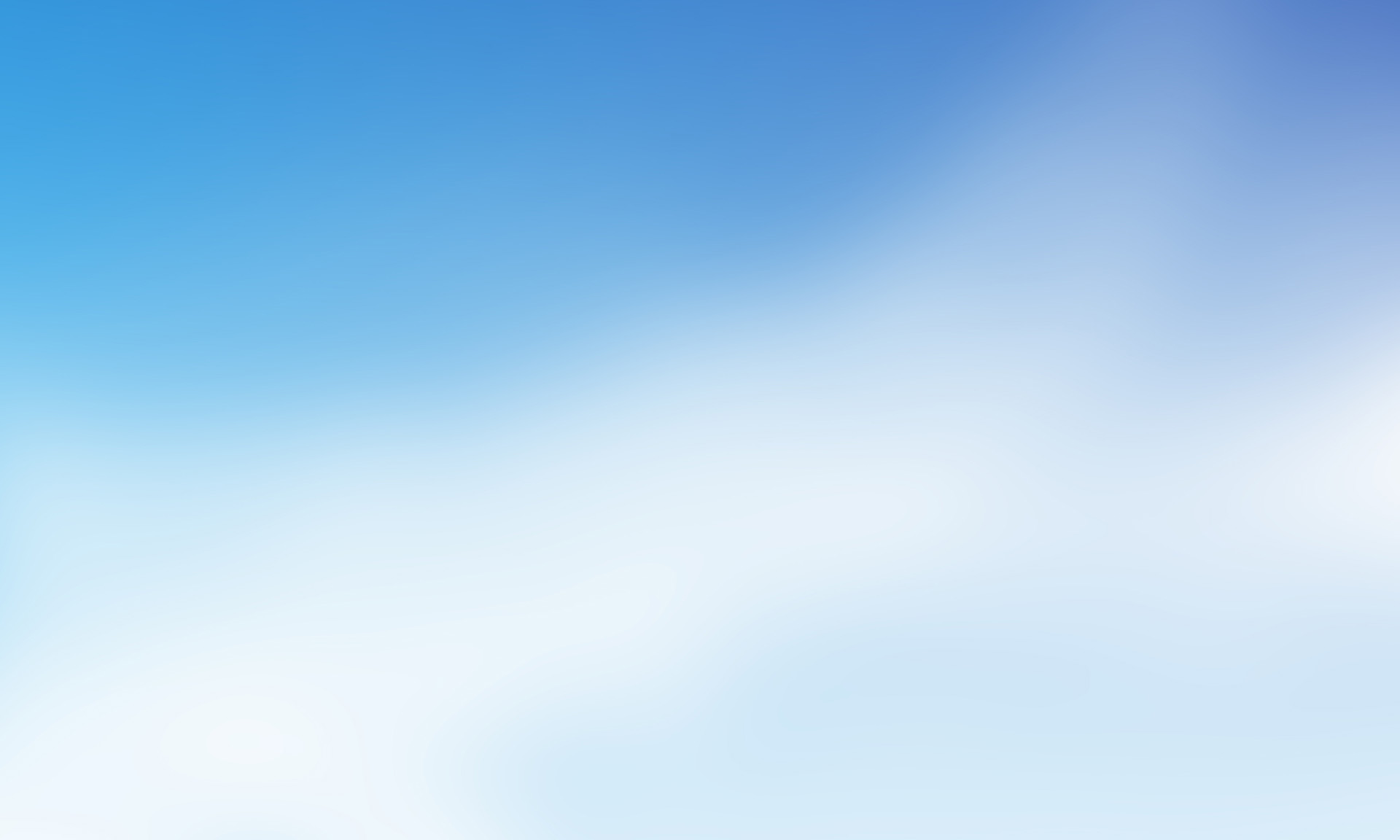 INTENTALO 
         DE 
     NUEVO
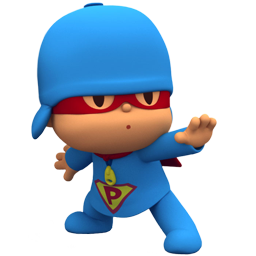 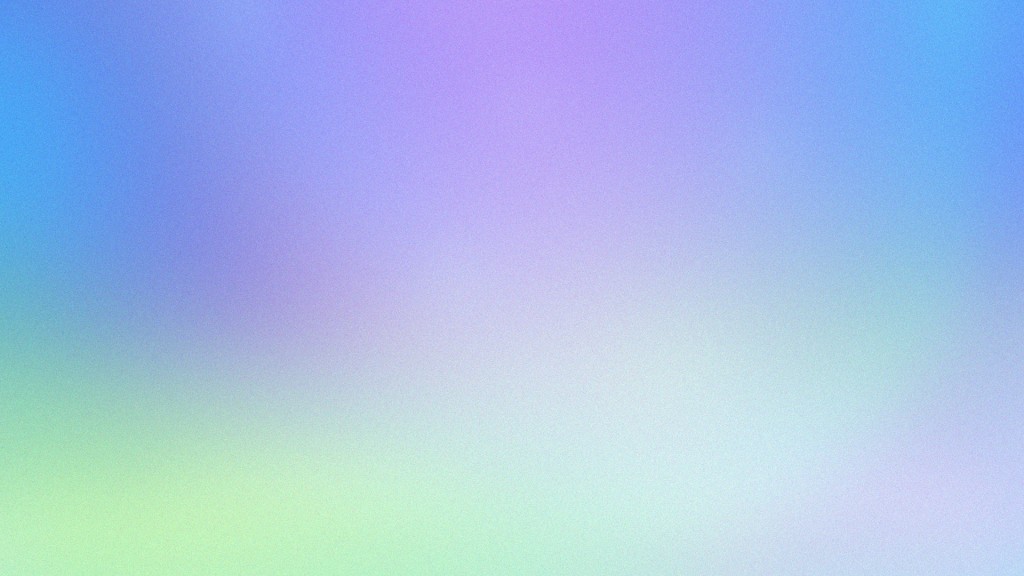 ¿CUÁL DE ESTOS ANIMALES ES UNA VACA?
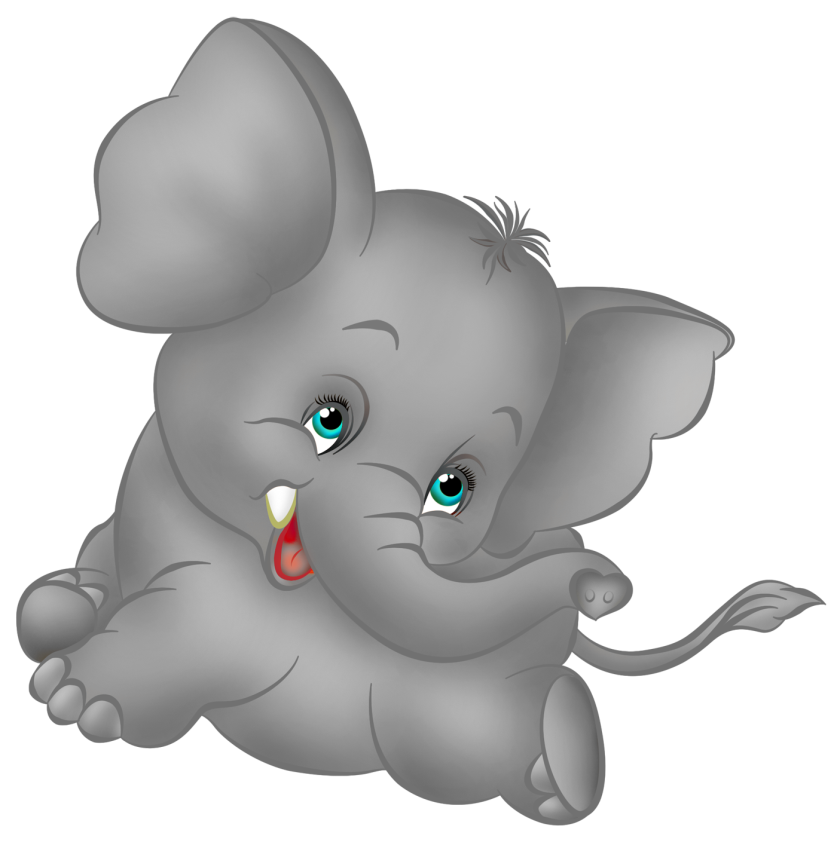 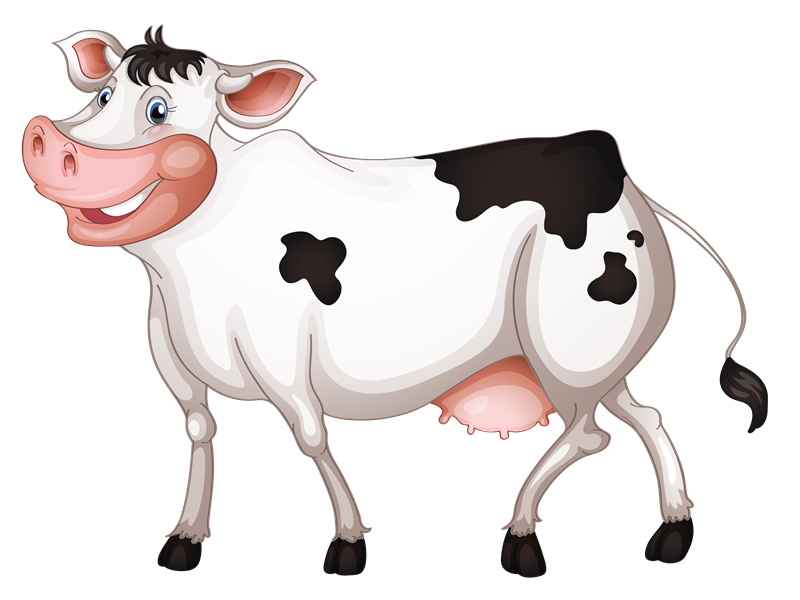 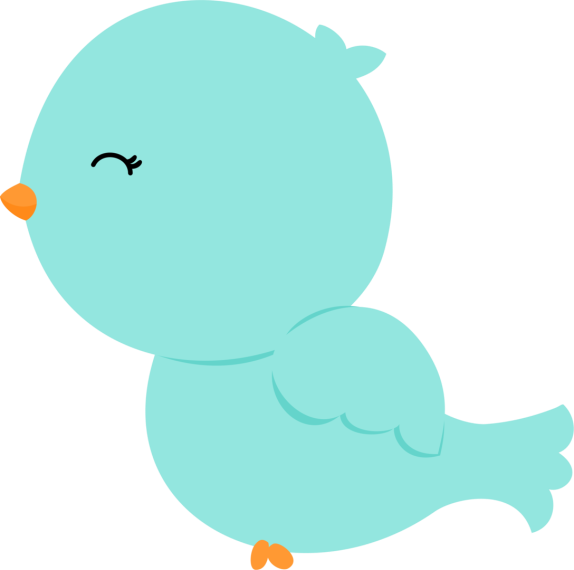 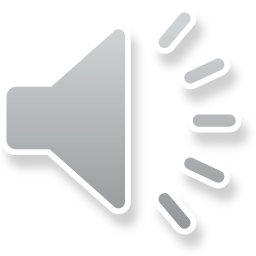 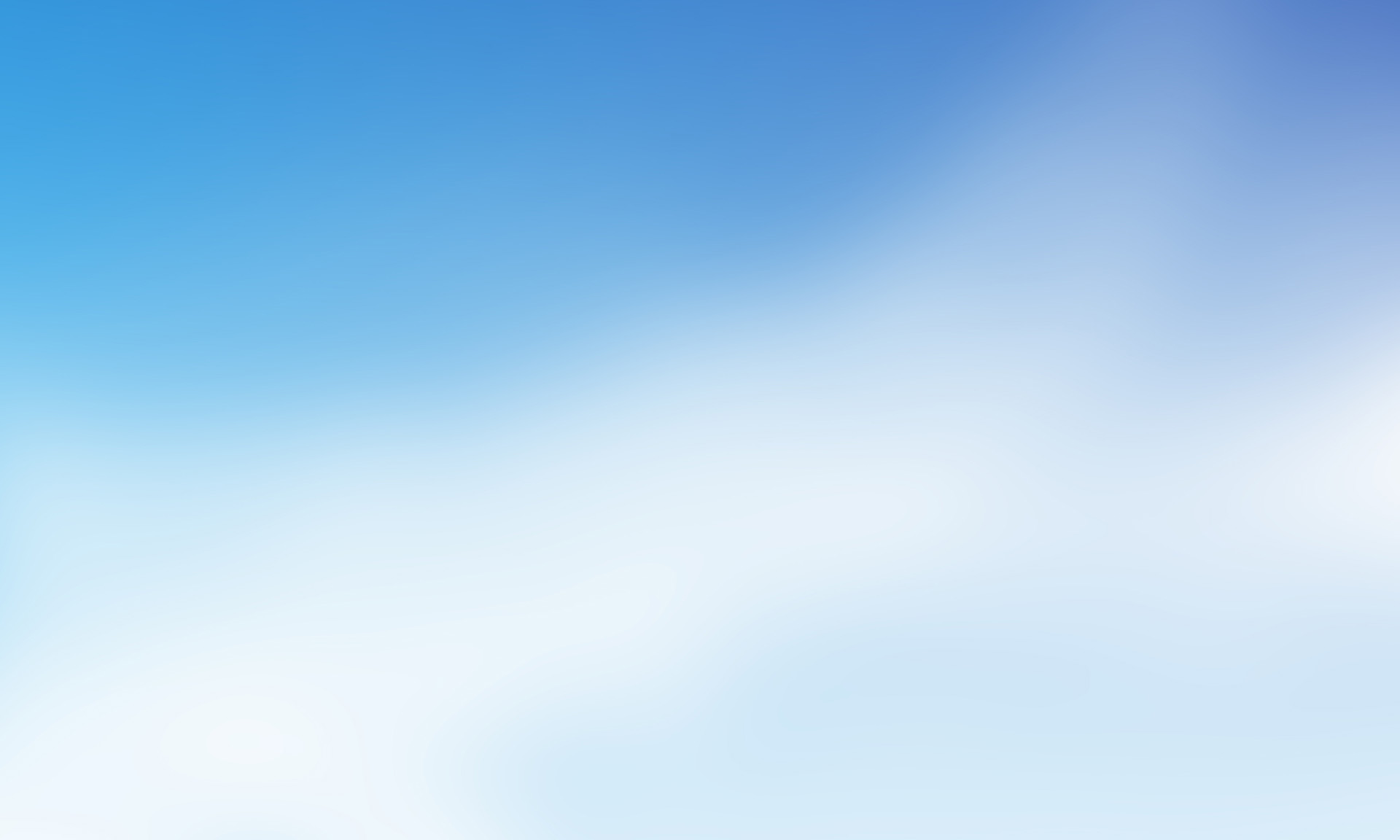 ¡¡CORRECTO!!
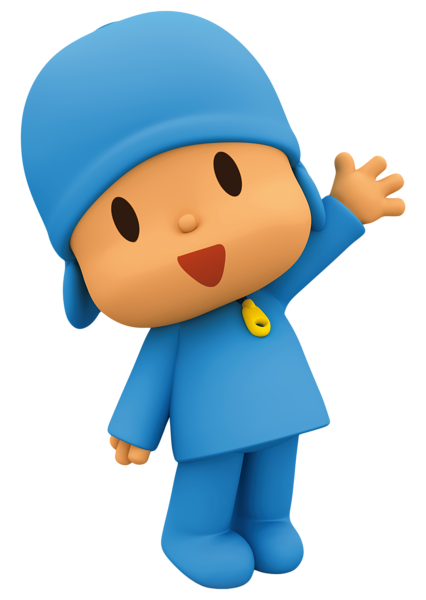 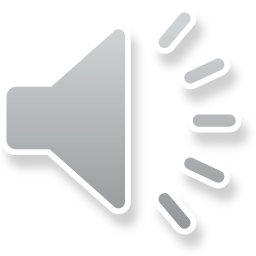 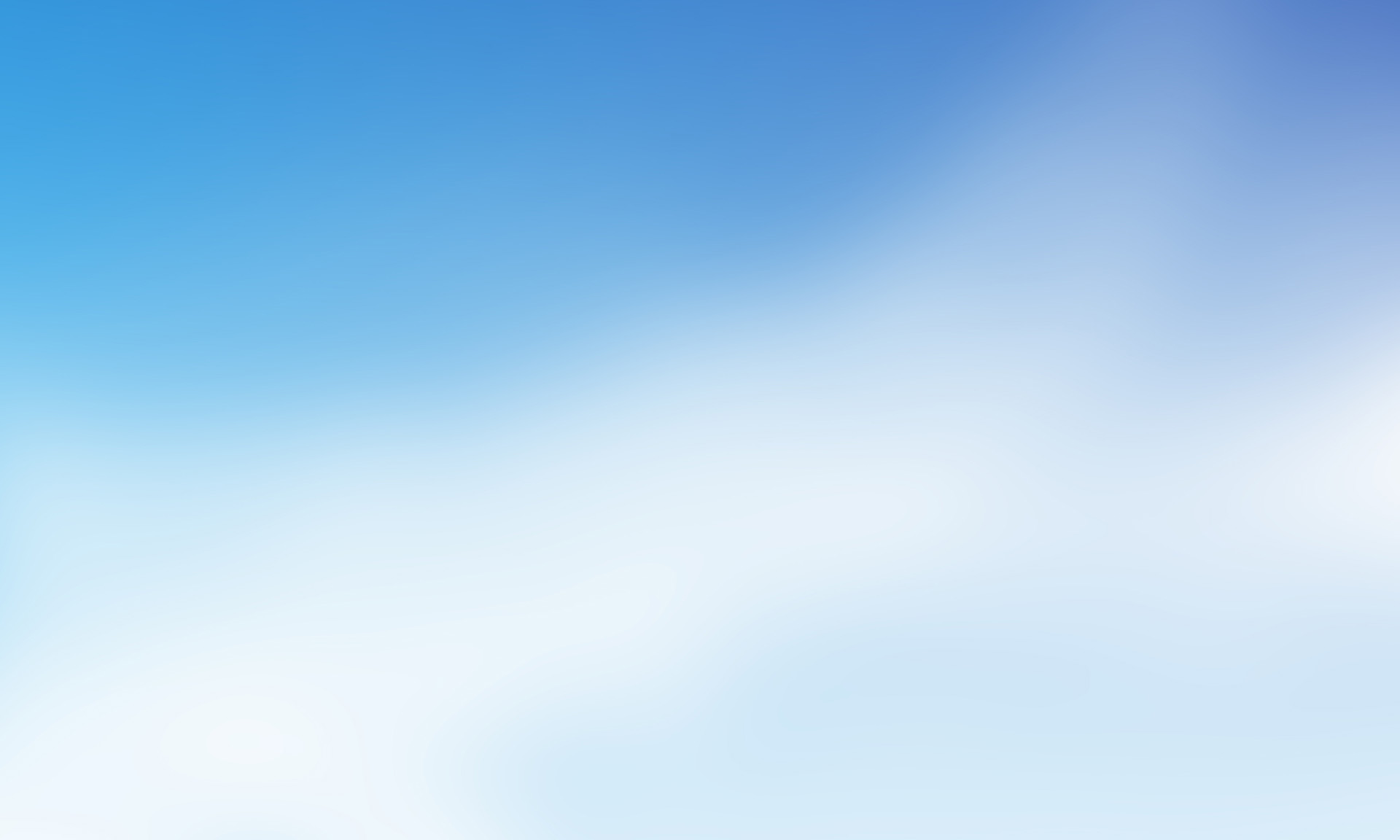 INTENTALO 
         DE 
     NUEVO
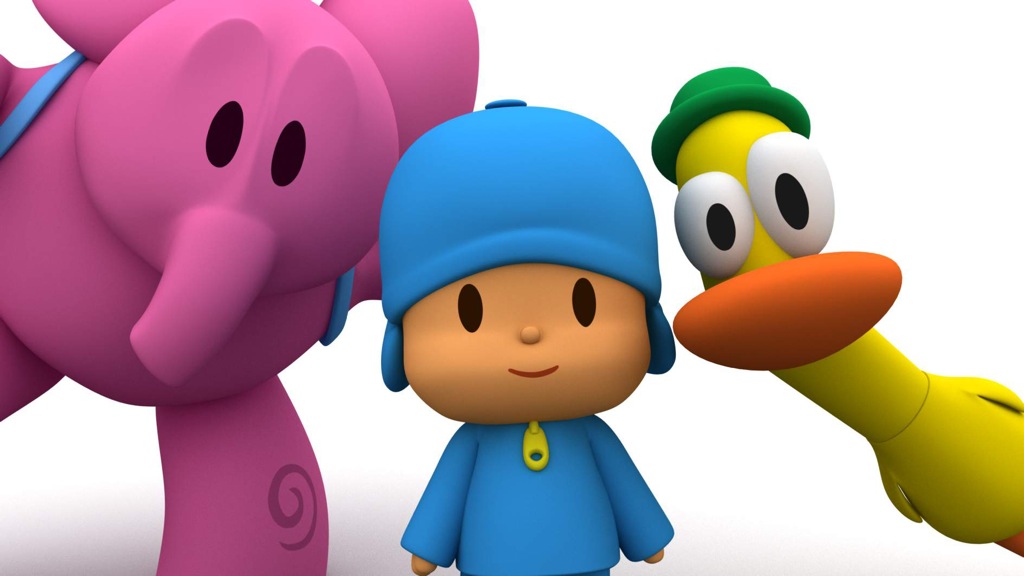 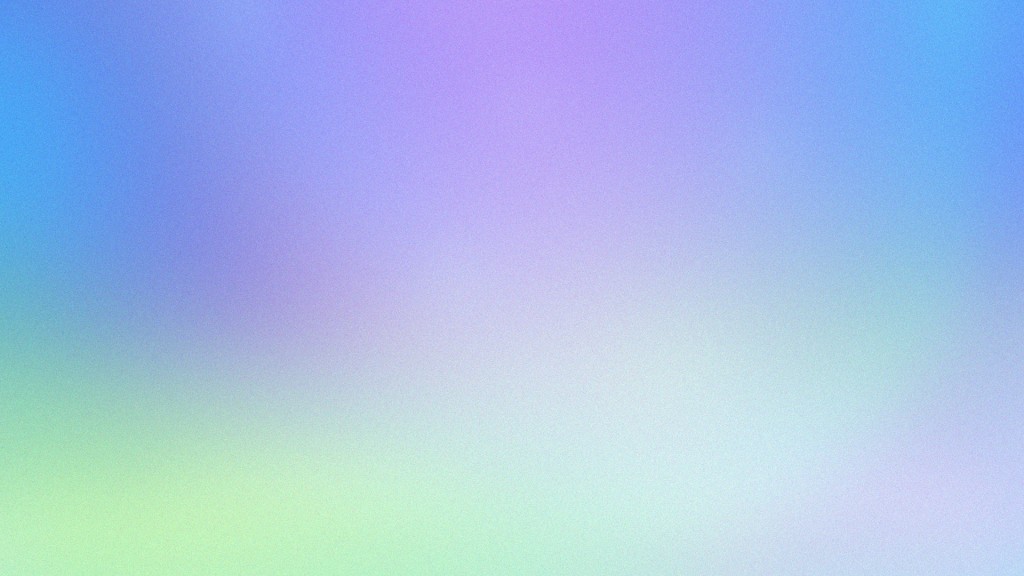 ¿CUÁL DE ESTOS ANIMALES ES UN GATO?
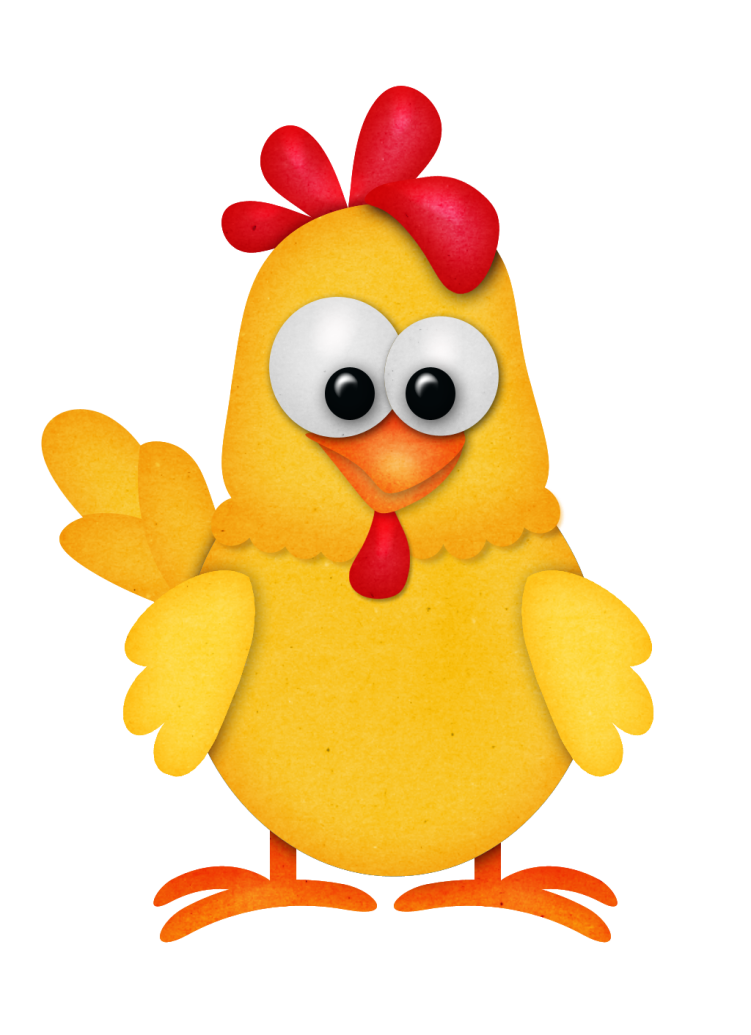 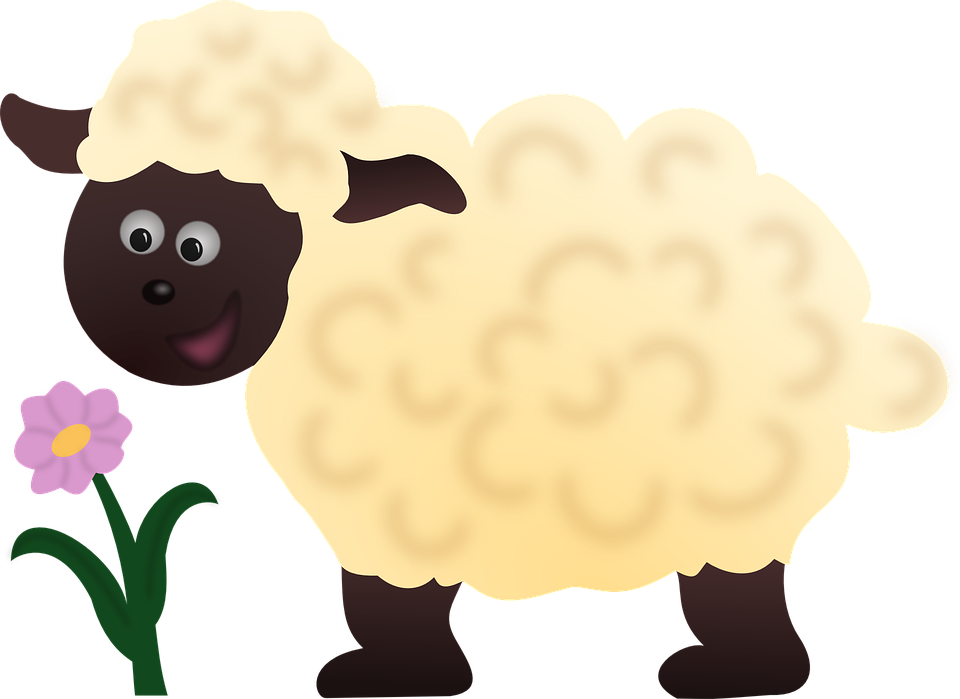 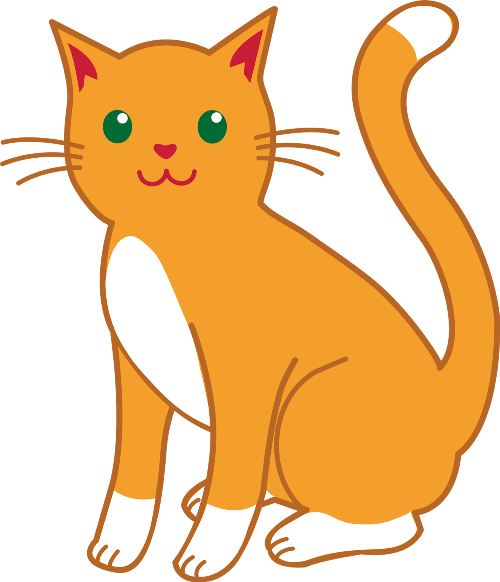 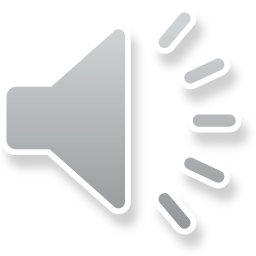 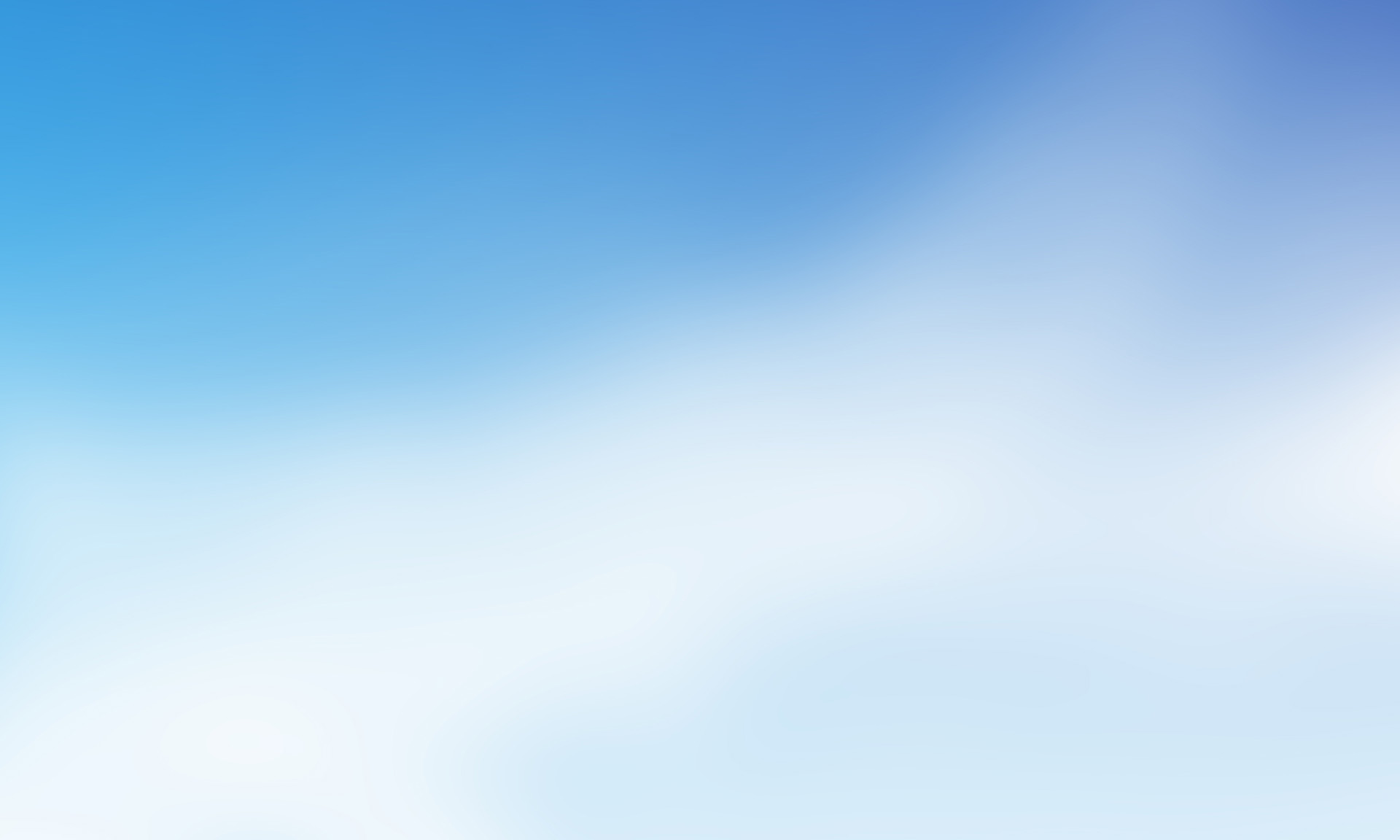 ¡¡CORRECTO!!
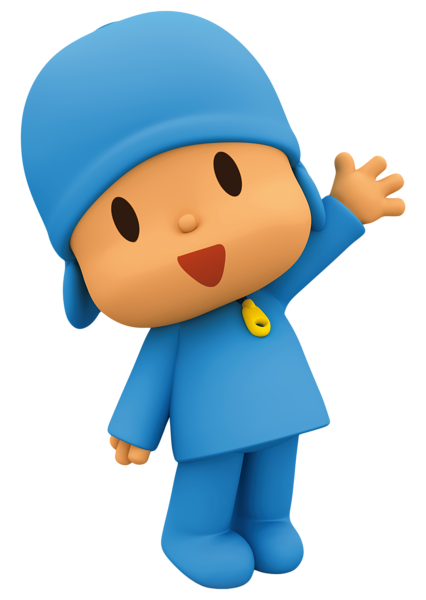 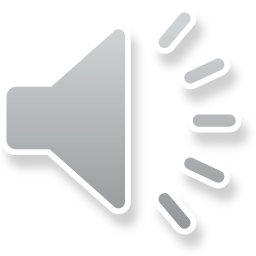 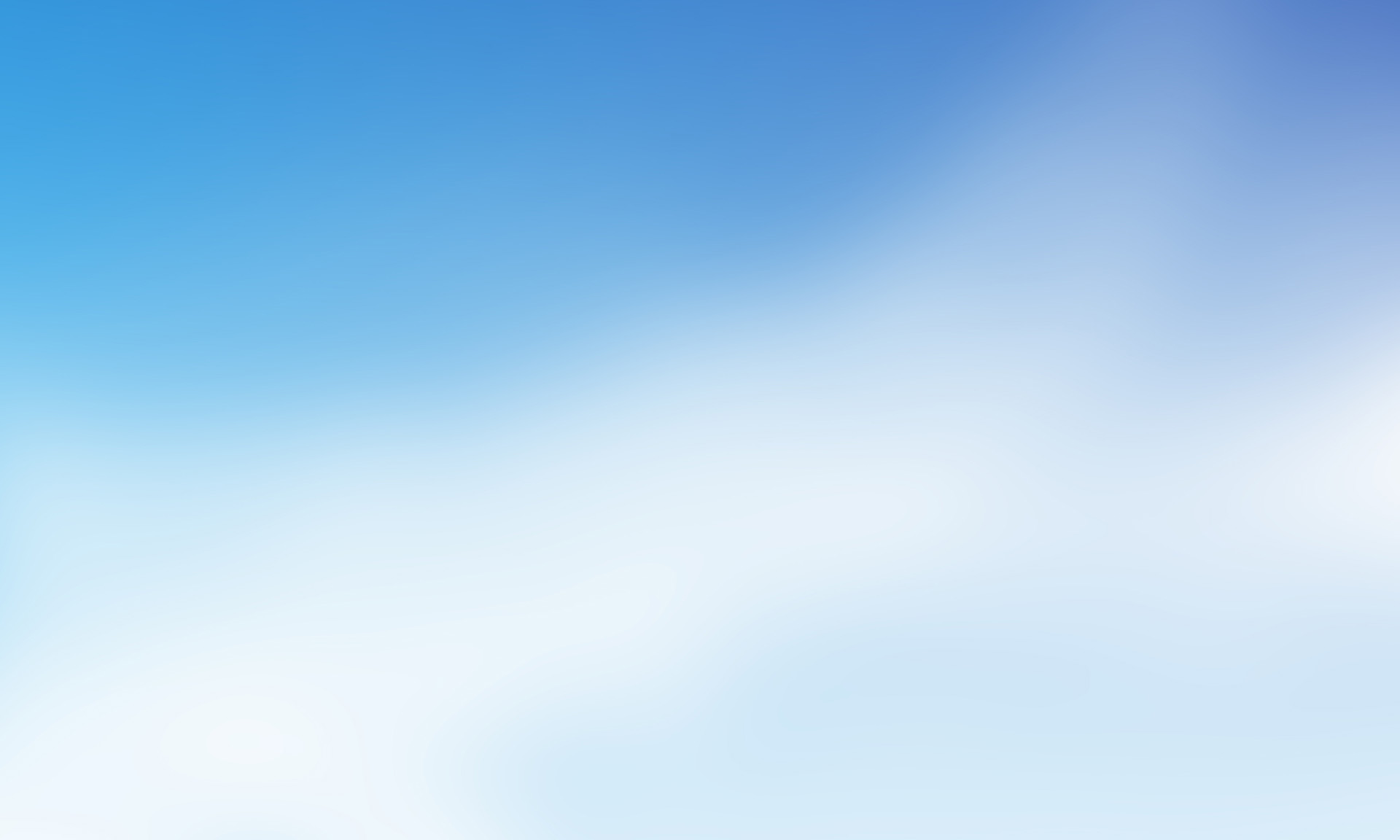 INTENTALO 
         DE 
     NUEVO
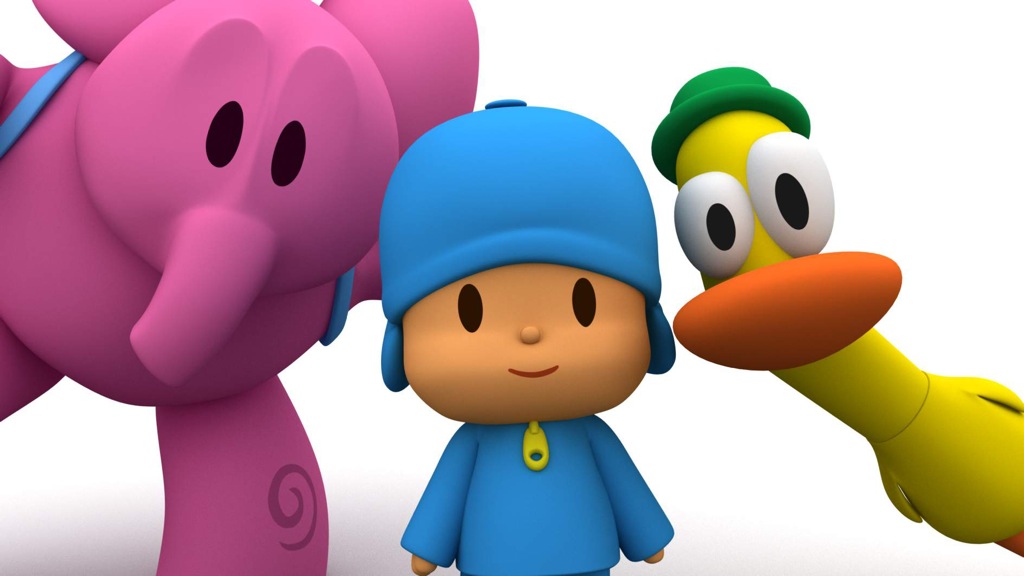 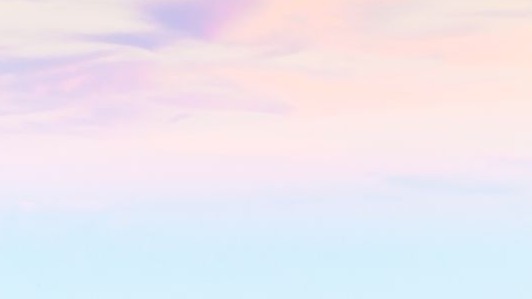 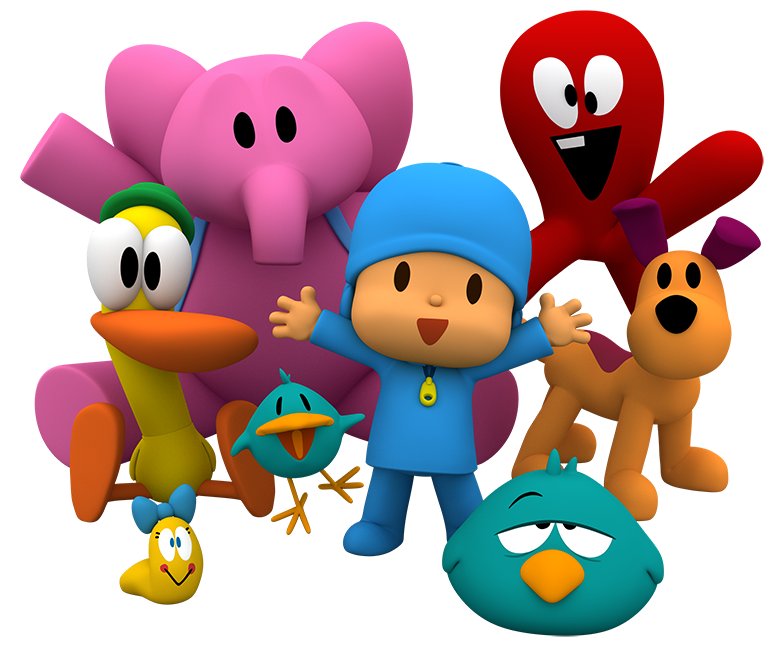 GANASTE, 
GRACIAS POR JUGAR